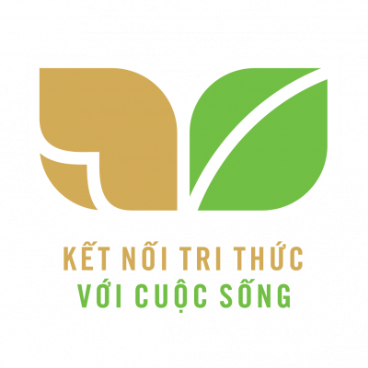 TIẾNG VIỆT 1
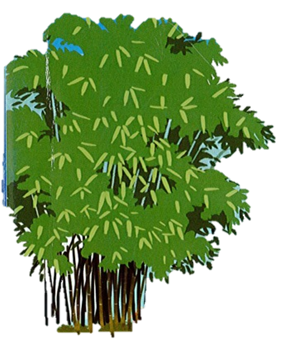 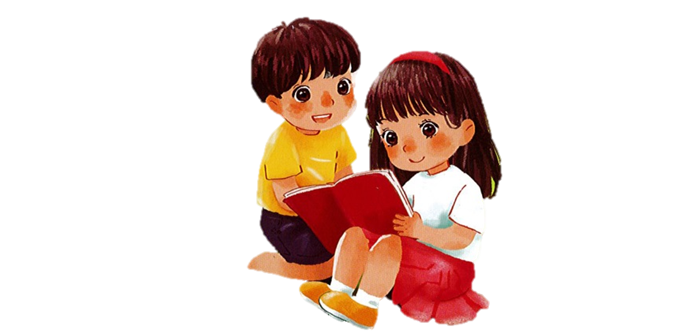 Khởi động
1
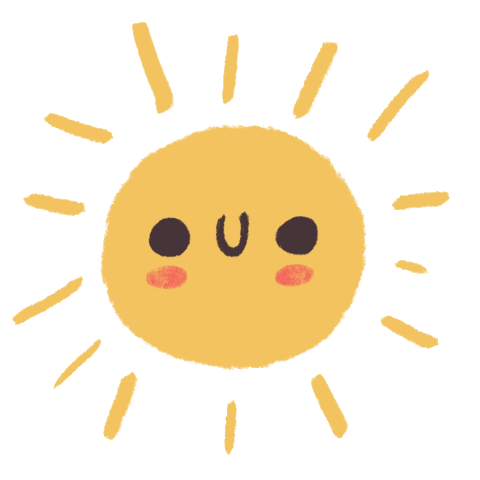 NÀO! 
MÌNH CÙNG LÊN XE BUÝT
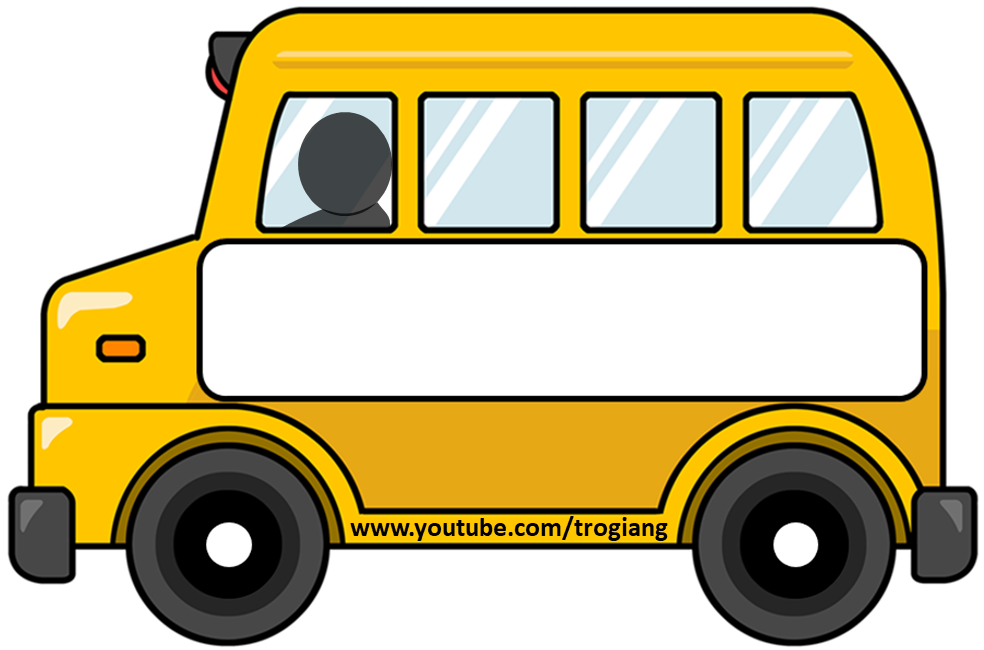 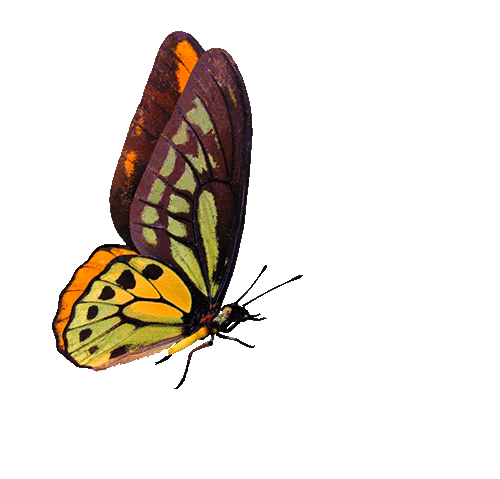 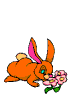 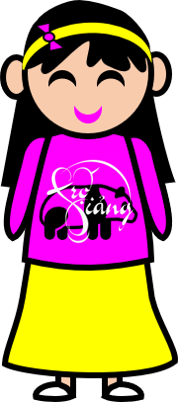 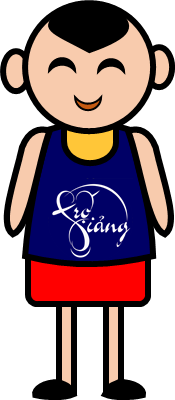 TRẠM XE BUÝT
PLAY
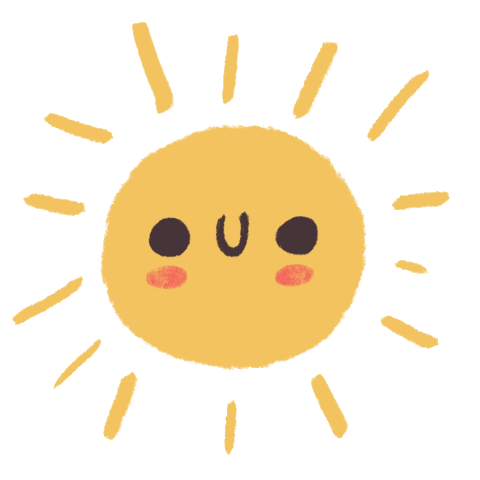 cấy cày
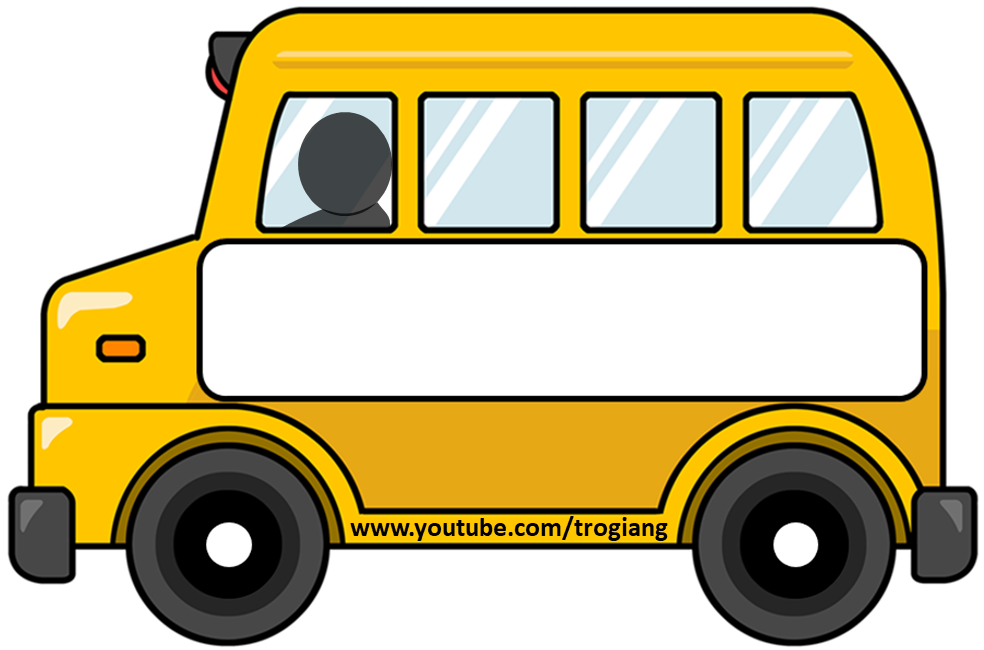 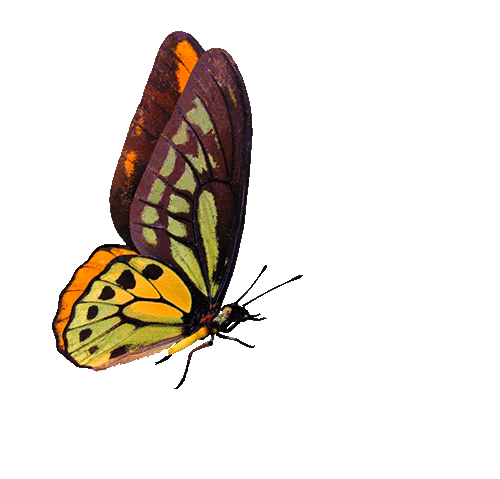 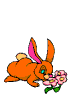 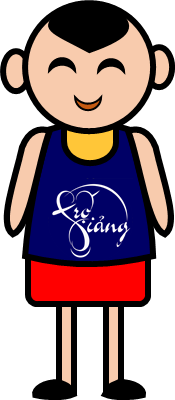 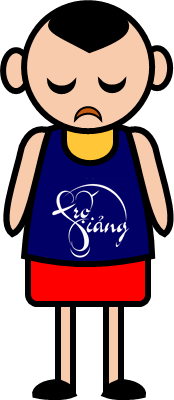 RIGHT/ĐÚNG
WRONG/SAI
êm đềm
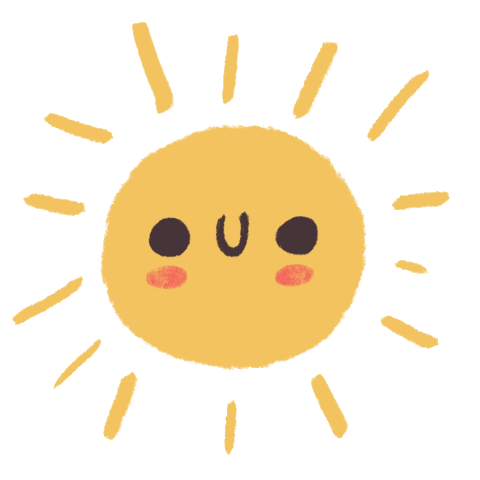 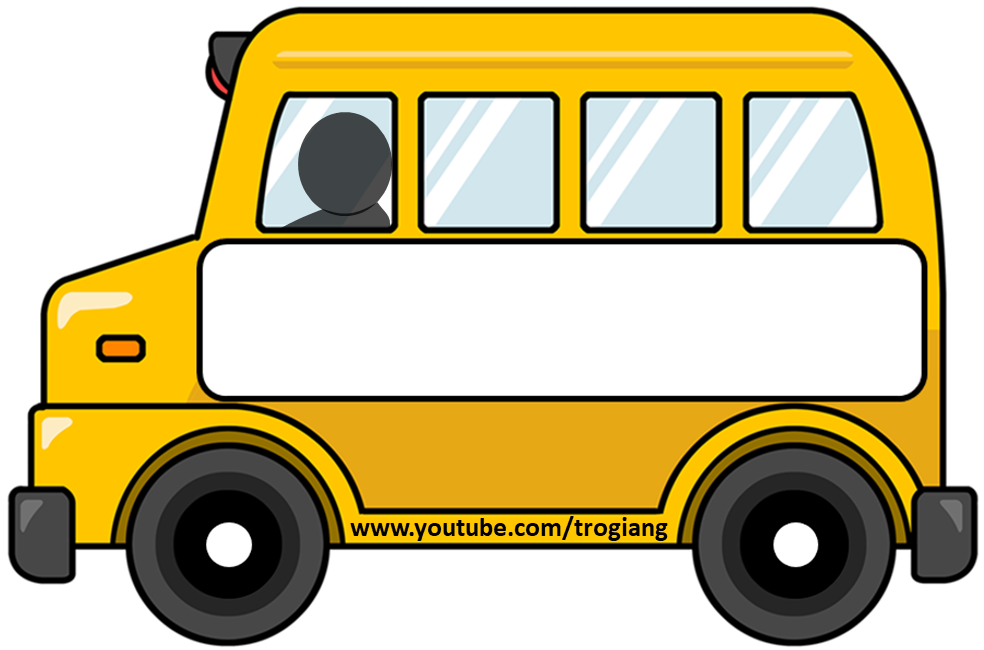 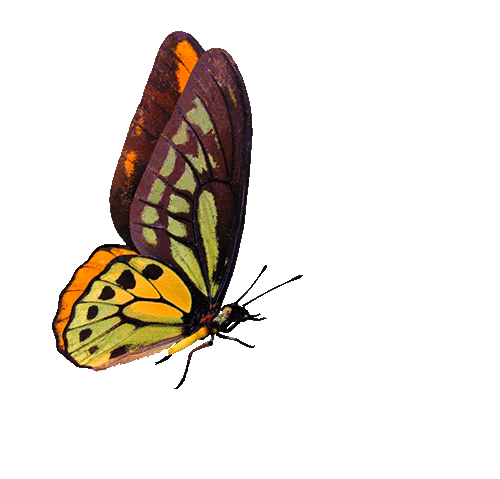 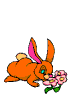 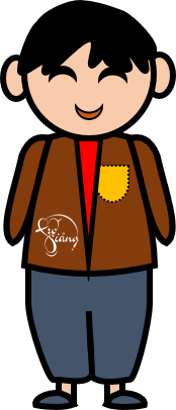 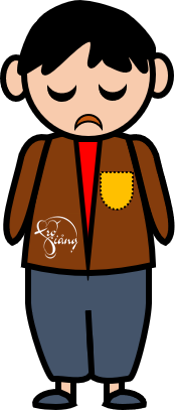 RIGHT/ĐÚNG
WRONG/SAI
gió nồm
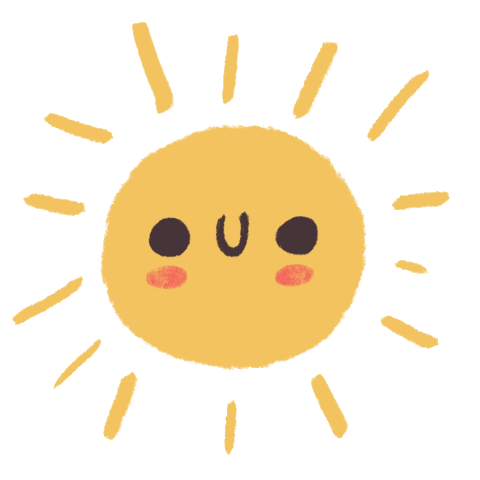 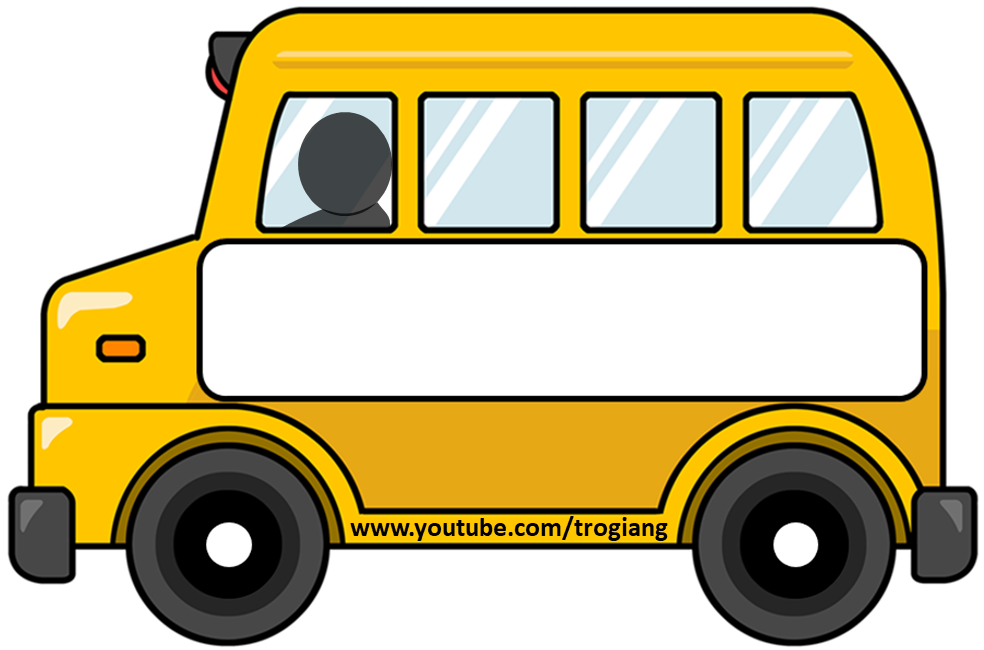 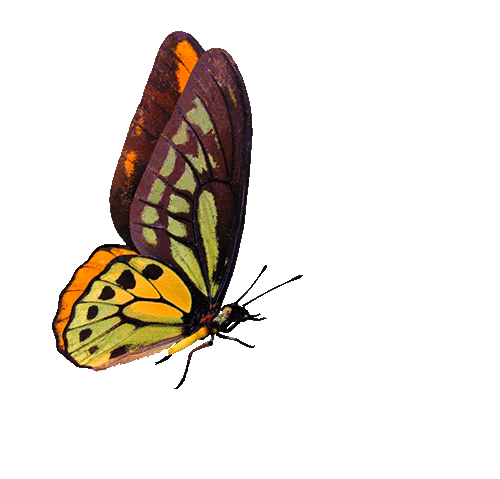 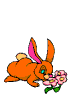 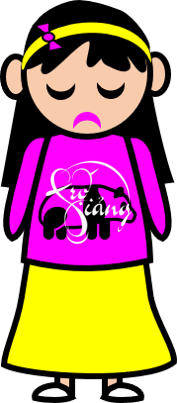 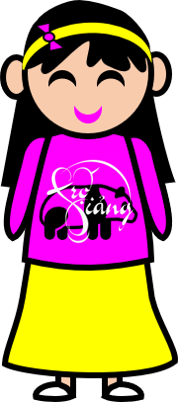 RIGHT/ĐÚNG
WRONG/SAI
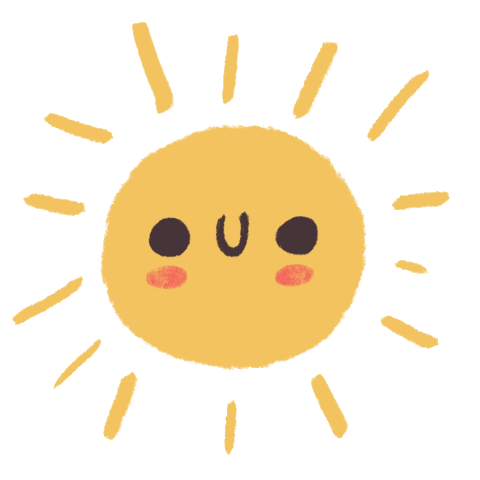 Nhím vội chạy về gọi bạn chồn.
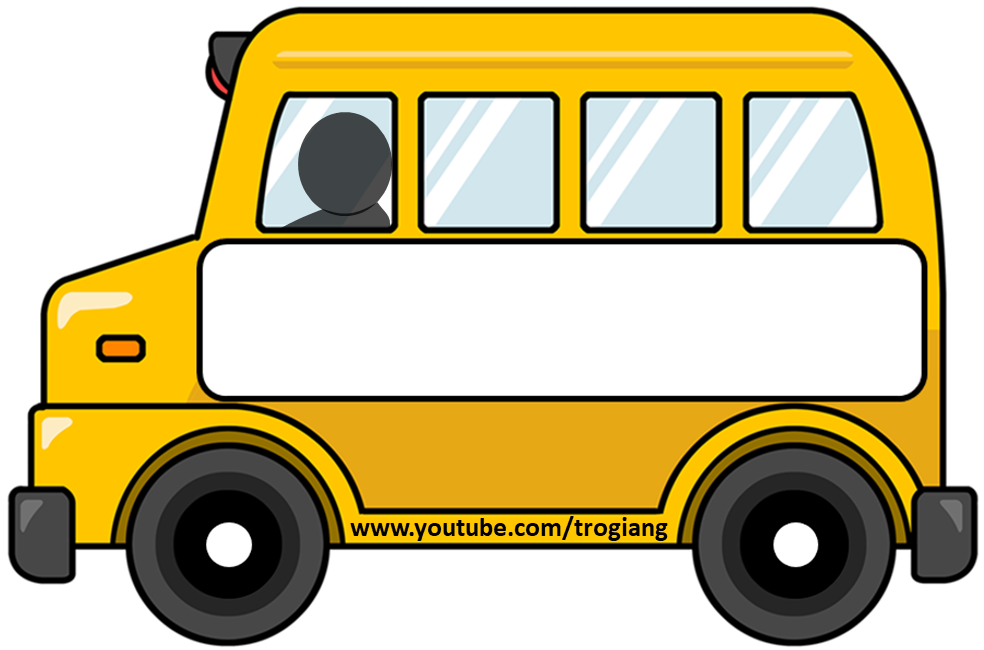 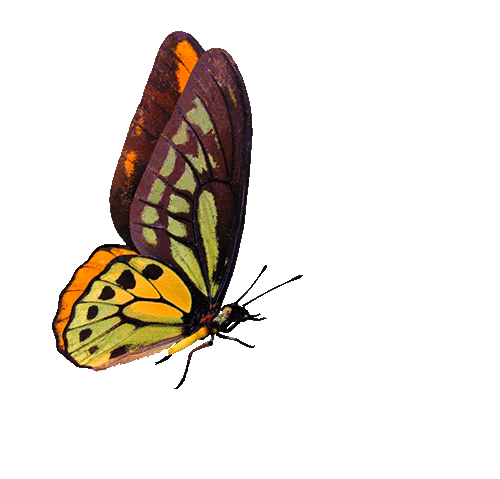 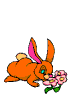 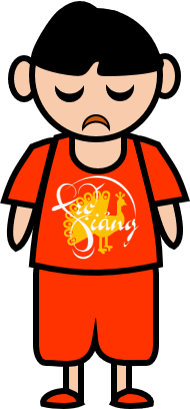 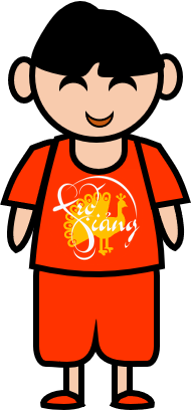 RIGHT/ĐÚNG
WRONG/SAI
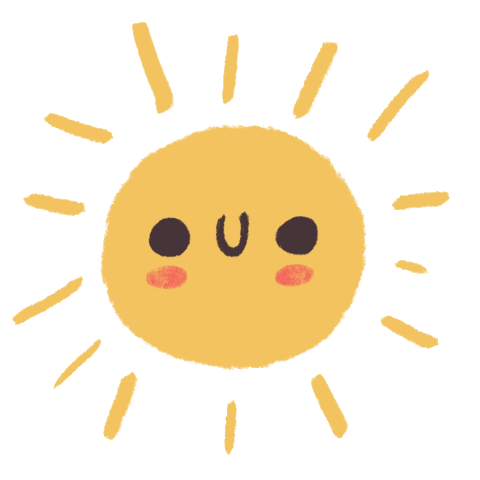 Cả hai quay lại, ăn đến no nê.
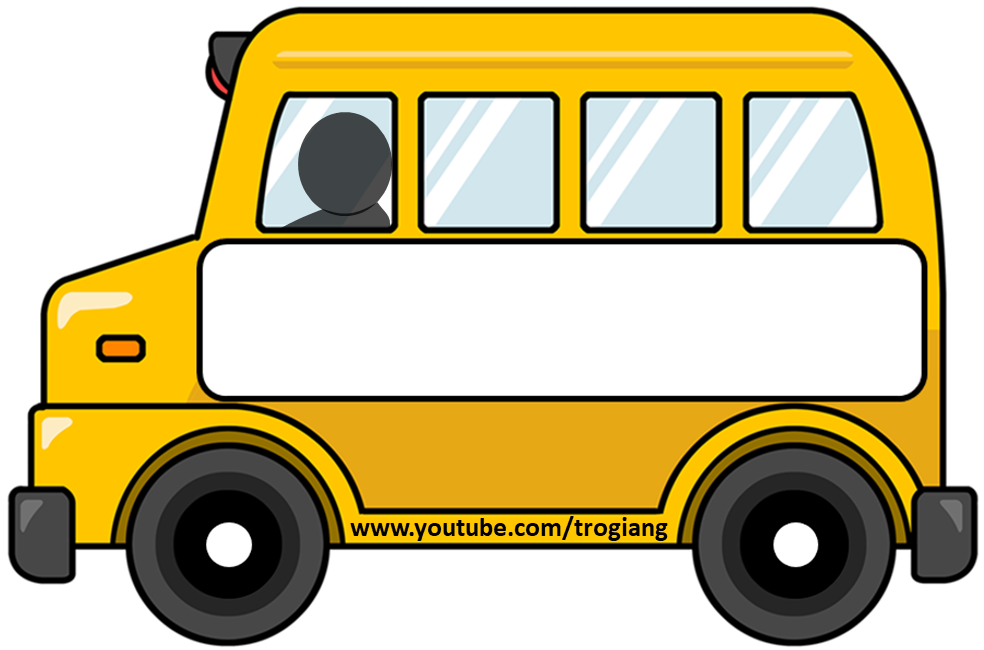 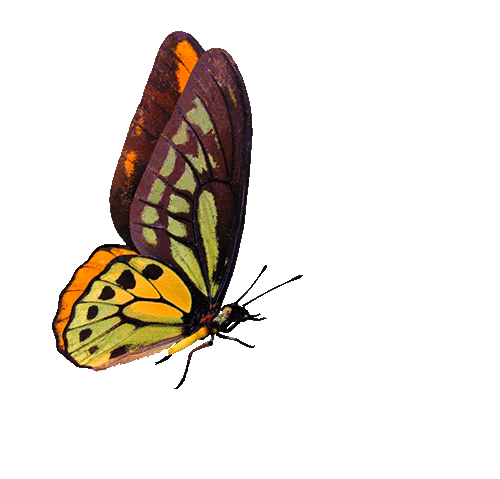 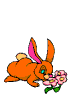 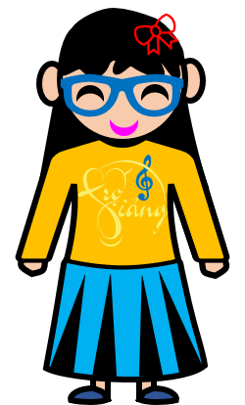 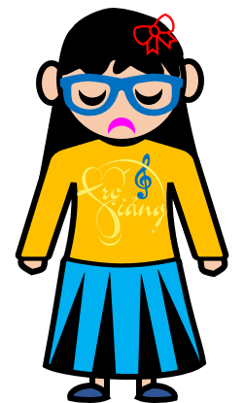 RIGHT/ĐÚNG
WRONG/SAI
ui   ưi
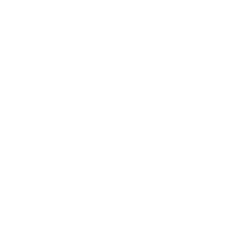 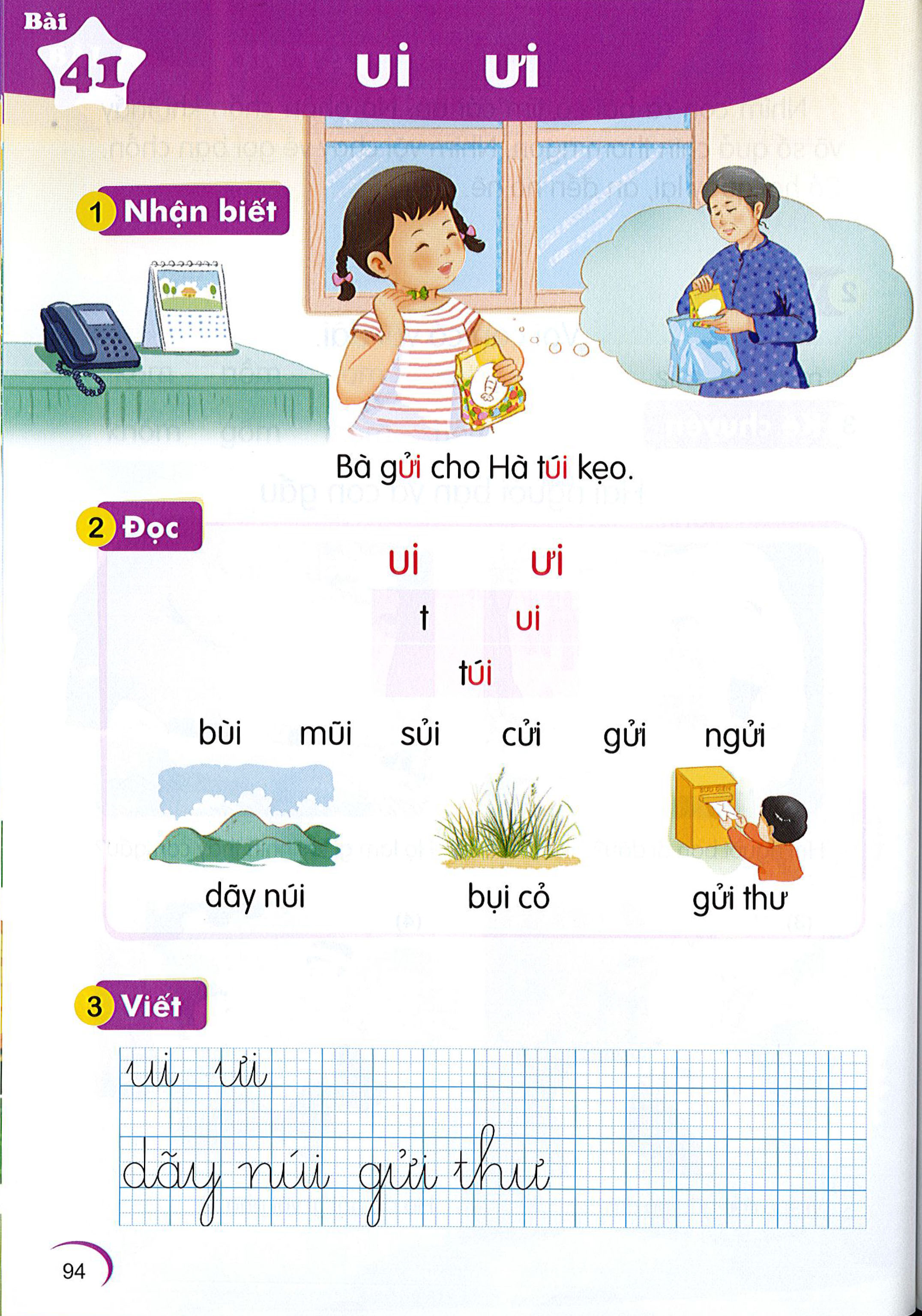 Bài
41
Nhận biết
2
Bà gửi cho Hà tui kẹo.
ưi
́
[Speaker Notes: Thầy cô chiếu slide đã rồi mới chỉnh các vần nhé! Nhìn nó lệch vậy nhưng chiếu lên mới biết nó lệch hay k nhé]
ui
ưi
Đọc
3
t
ui
tui
́
So sánh
ư
u
ui
i
ưi
i
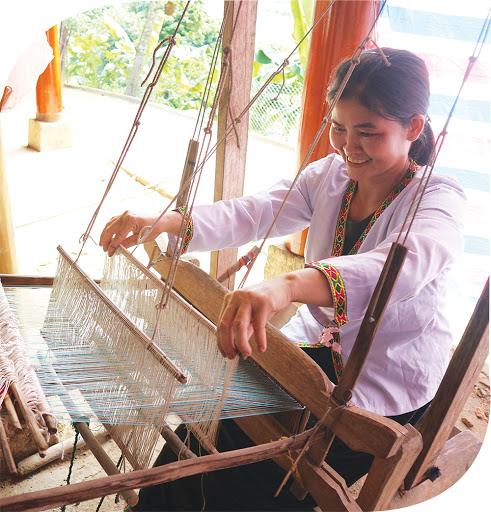 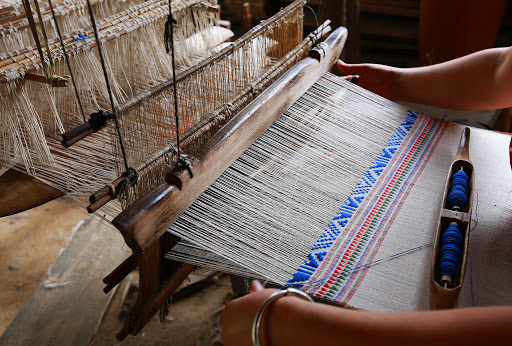 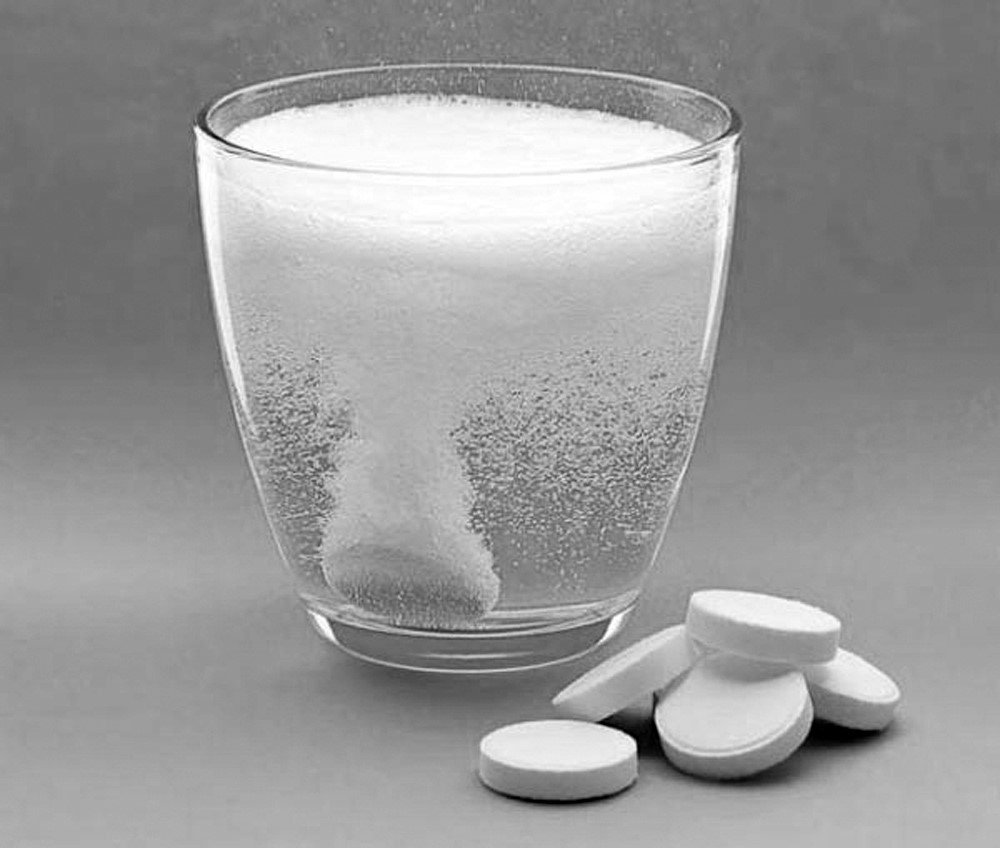 ui
ui
ui
ưi
ưi
ưi
bùi
mũi
sủi
cửi
gửi
ngửi
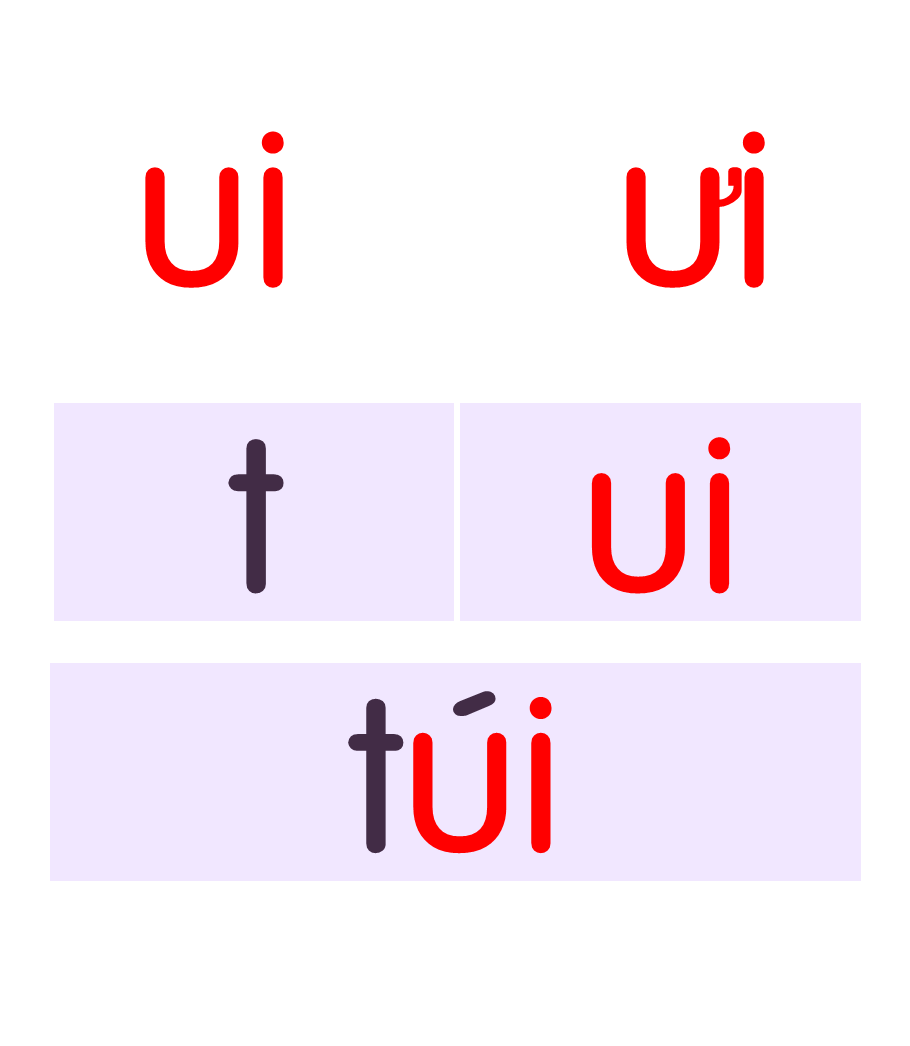 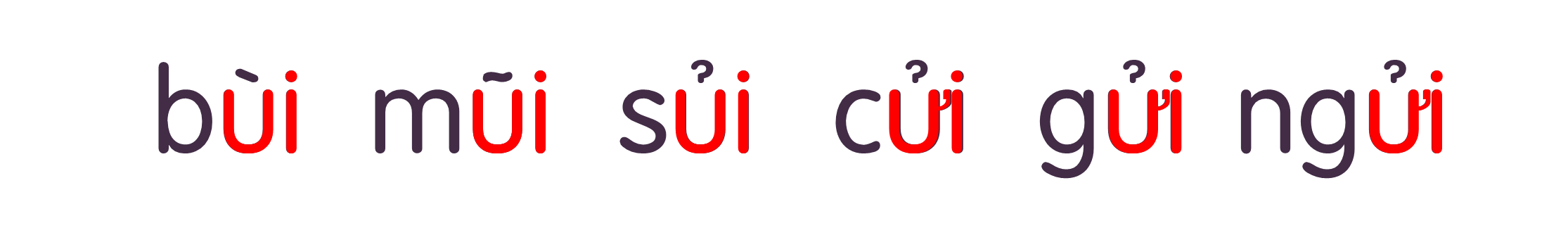 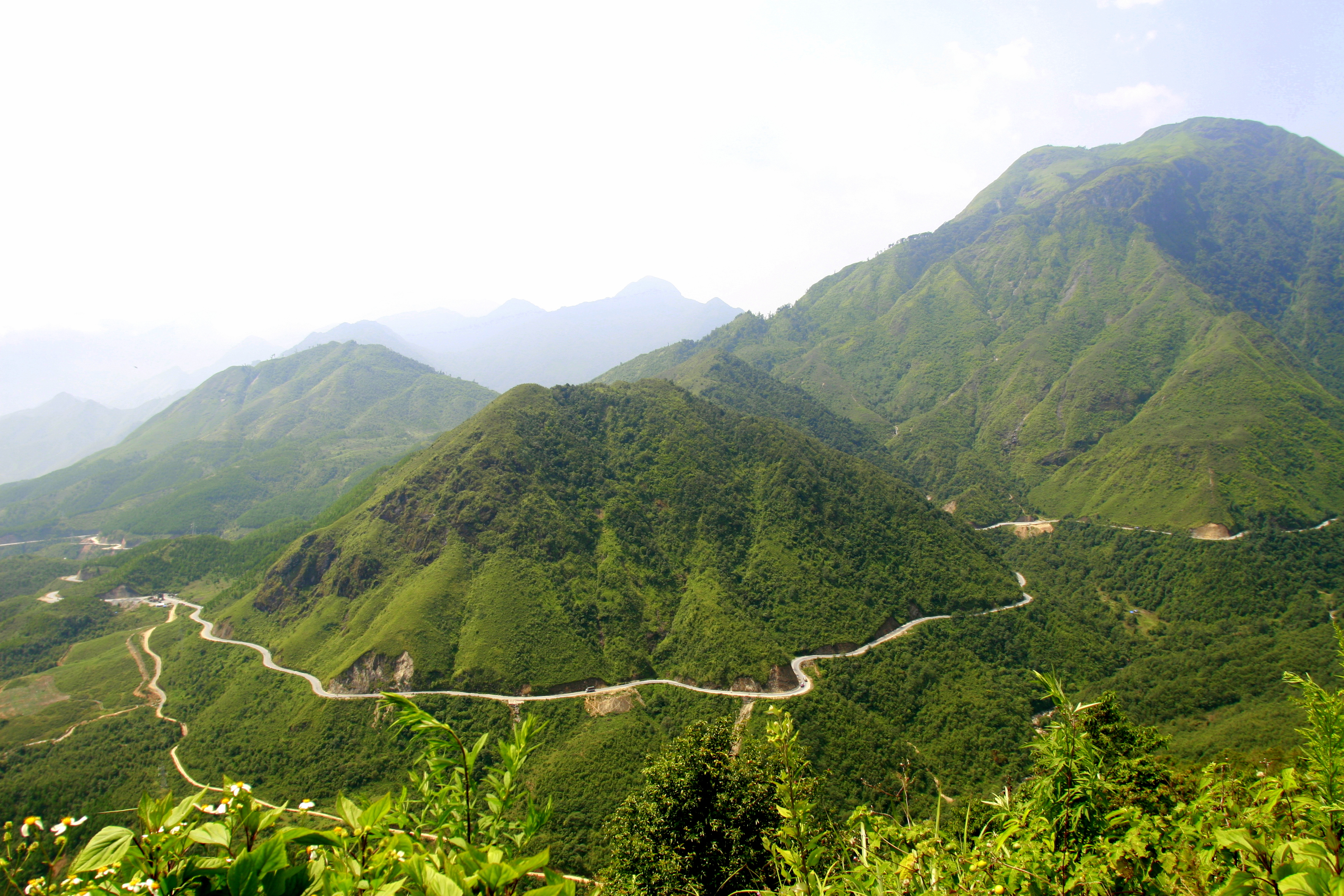 dãy núi
ui
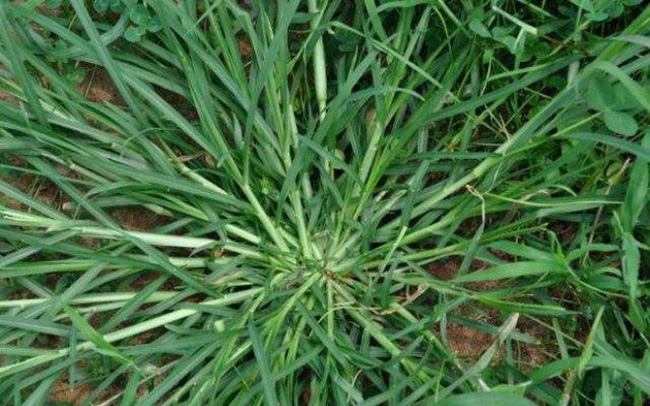 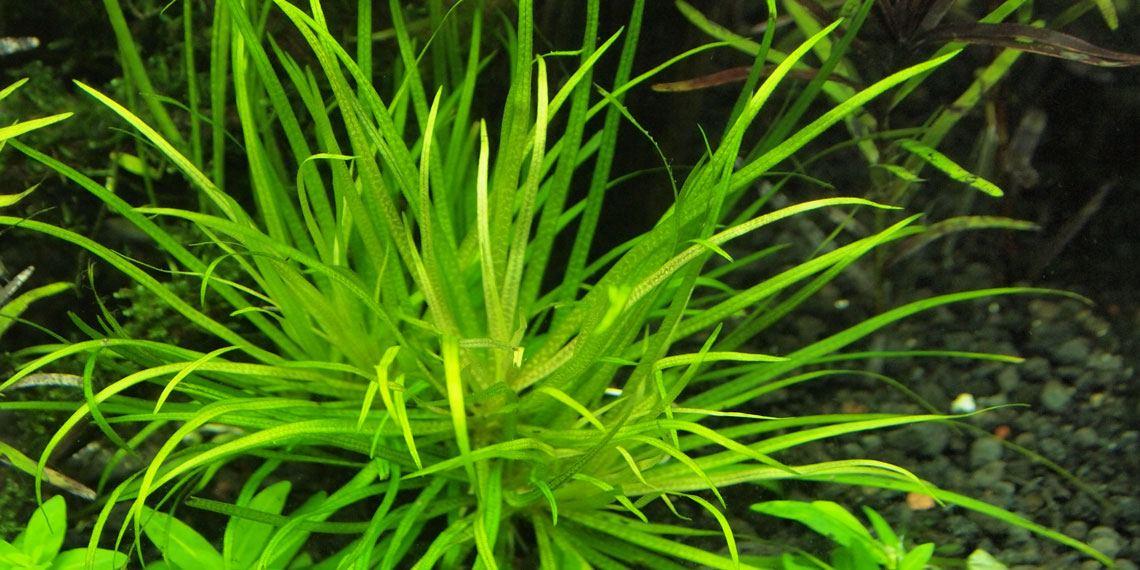 bụi cỏ
ui
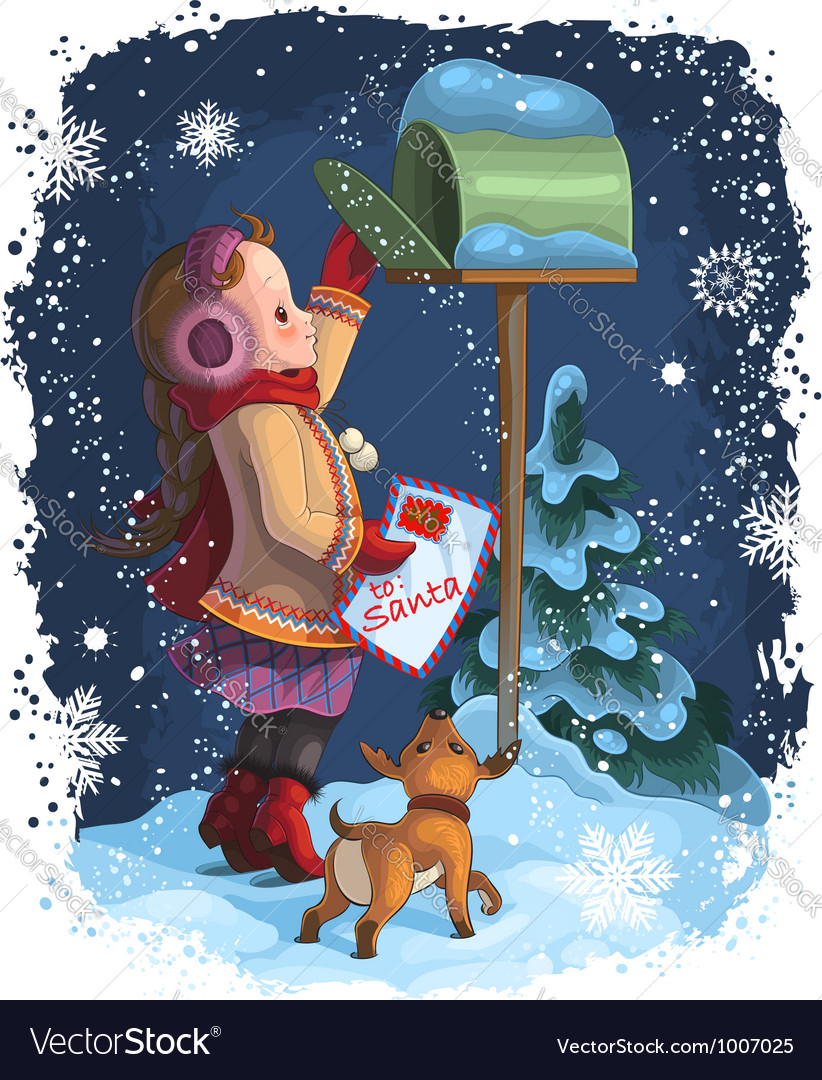 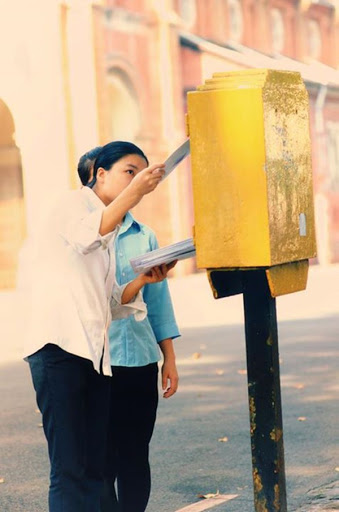 gửi thư
ưi
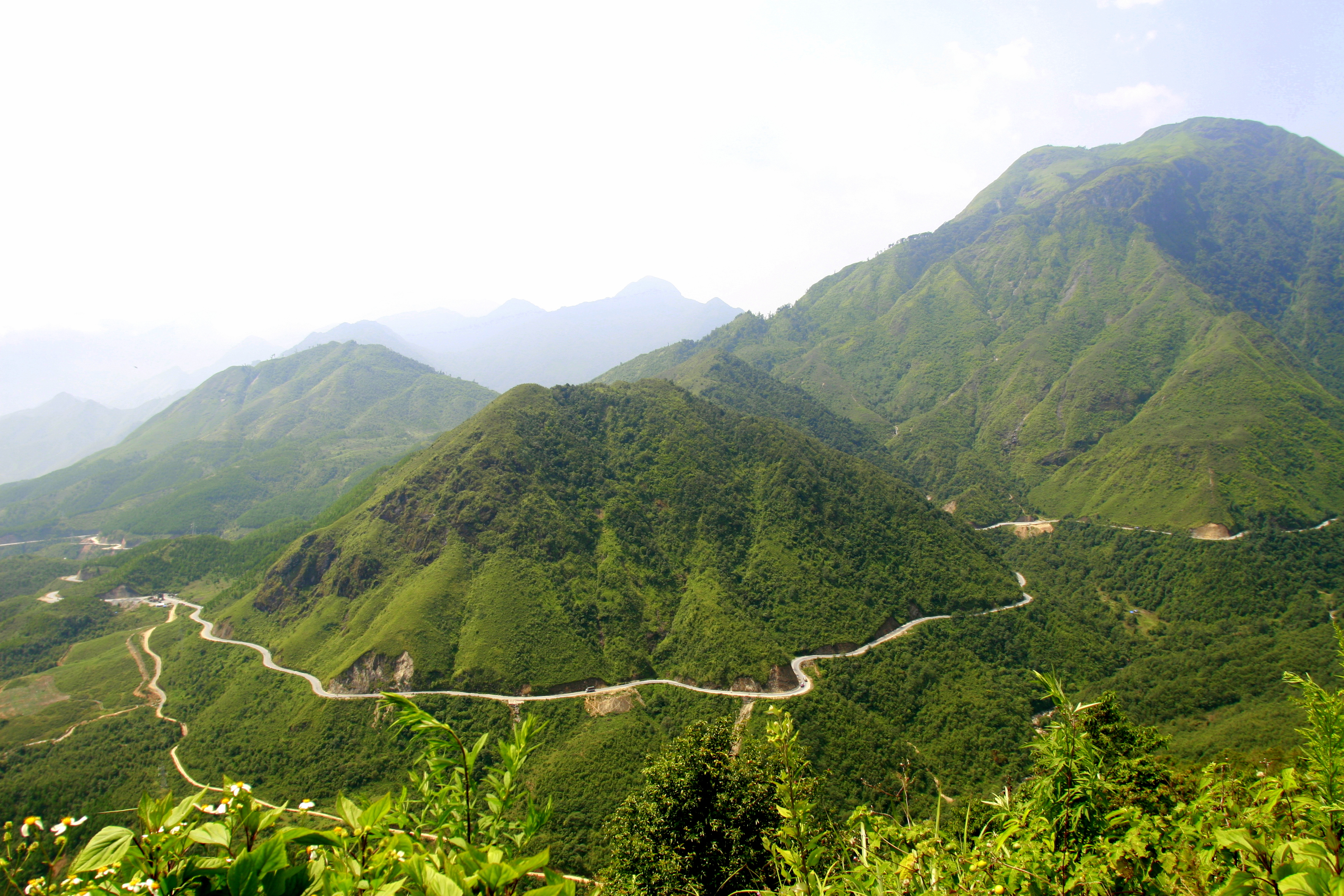 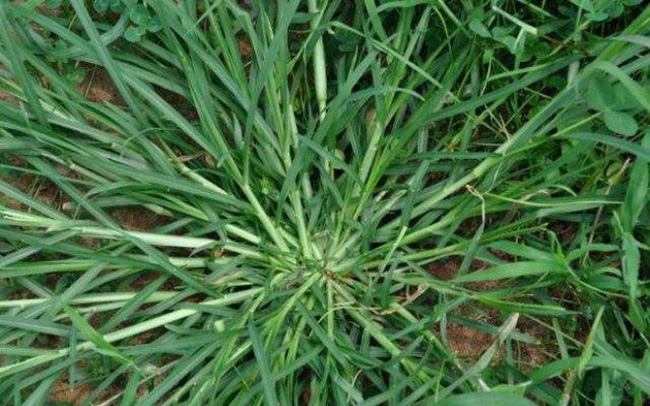 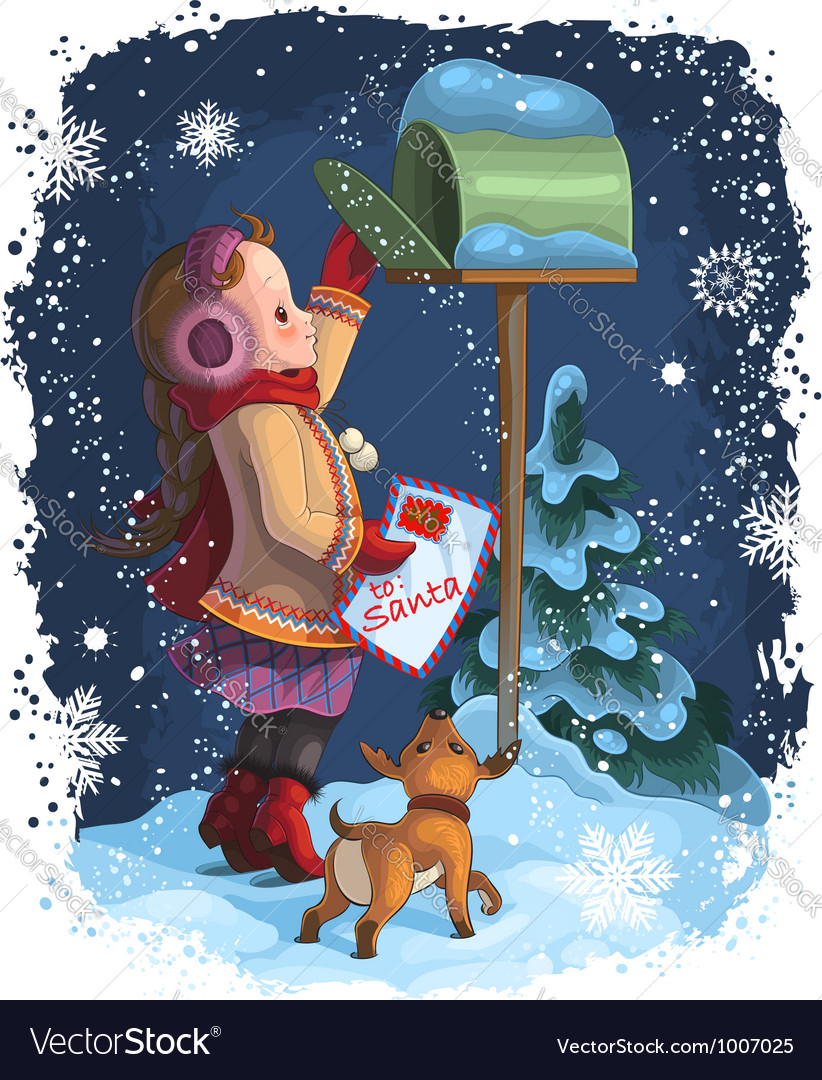 bụi cỏ
gửi thư
dãy núi
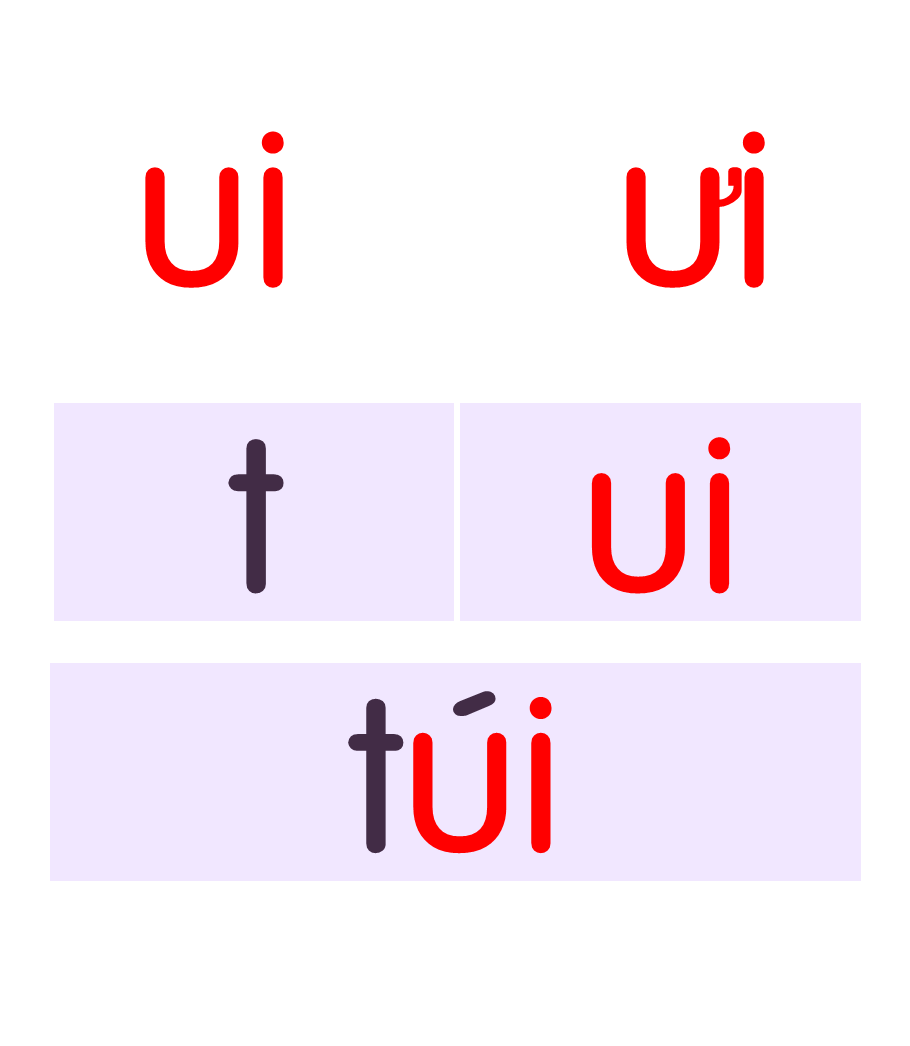 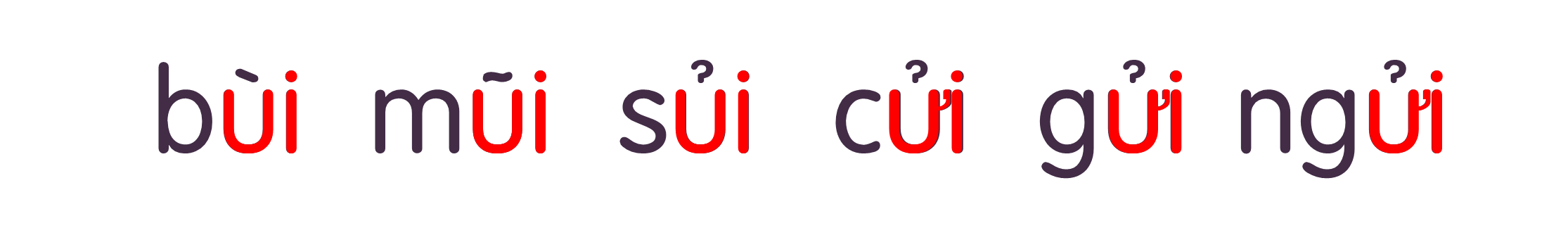 bụi cỏ
gửi thư
dãy núi
Hướng dẫn viết bảng
4
Ďi
Ďi
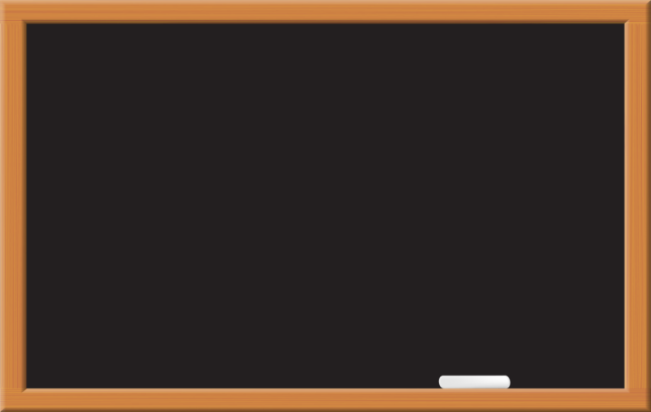 Ŕi
Ŕi
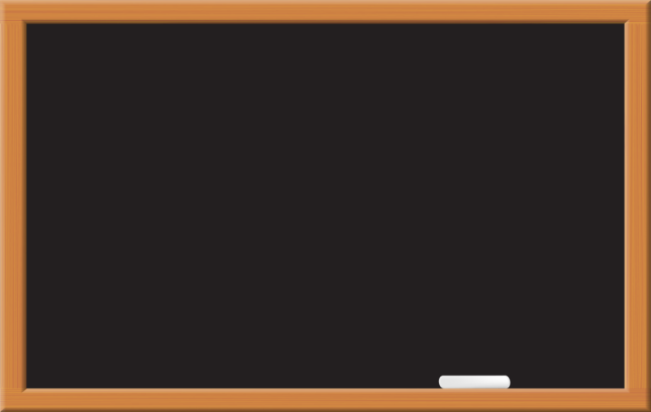 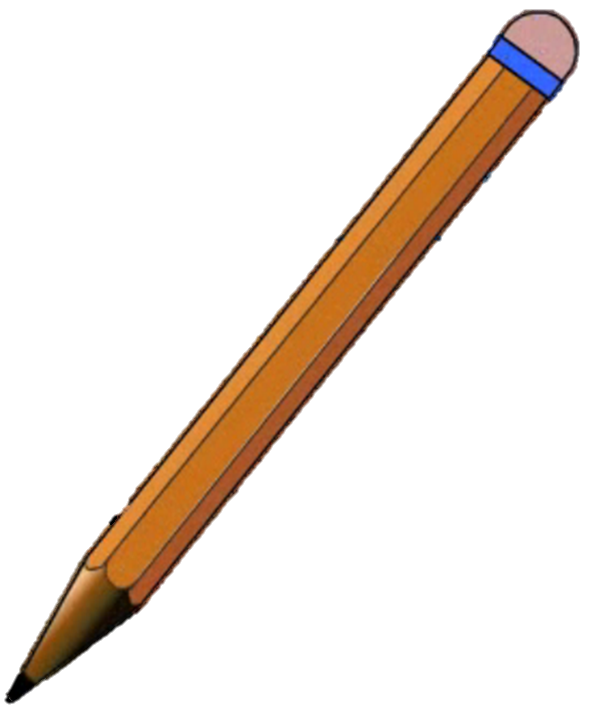 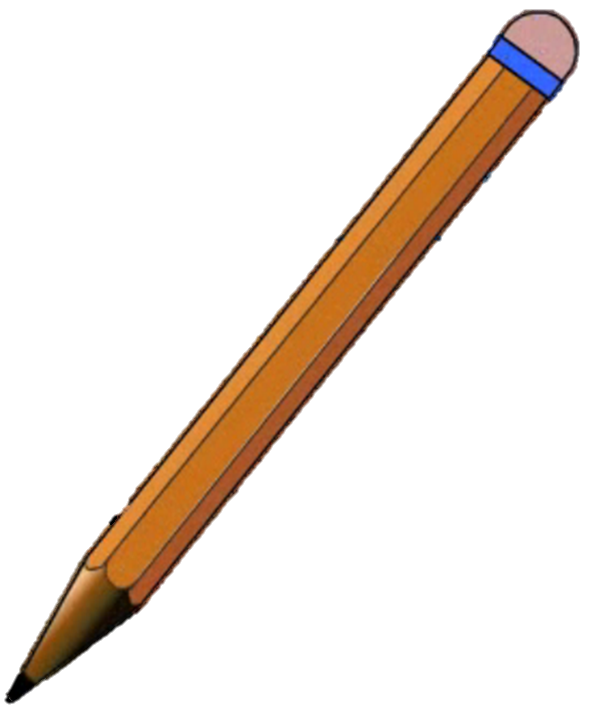 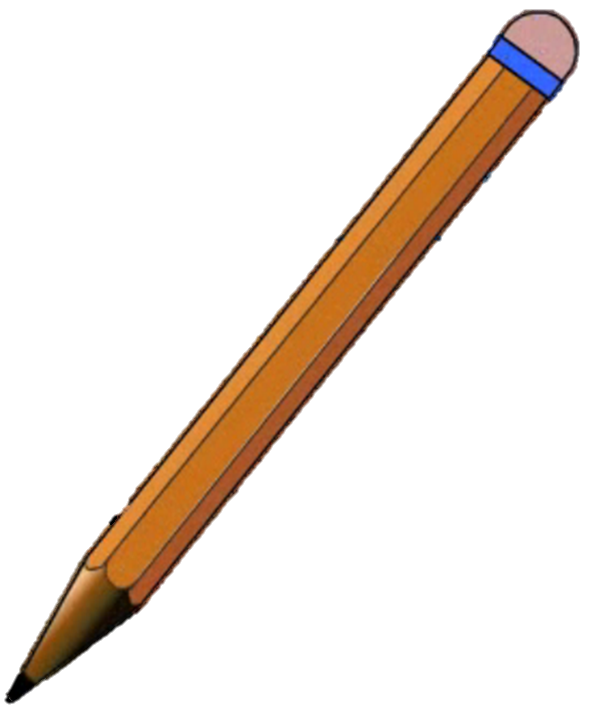 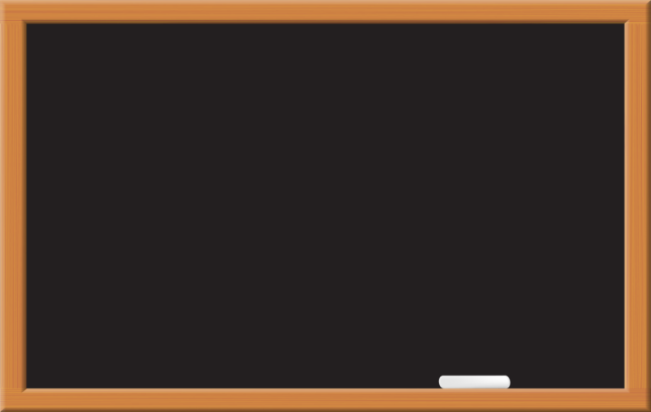 wúi
wúi
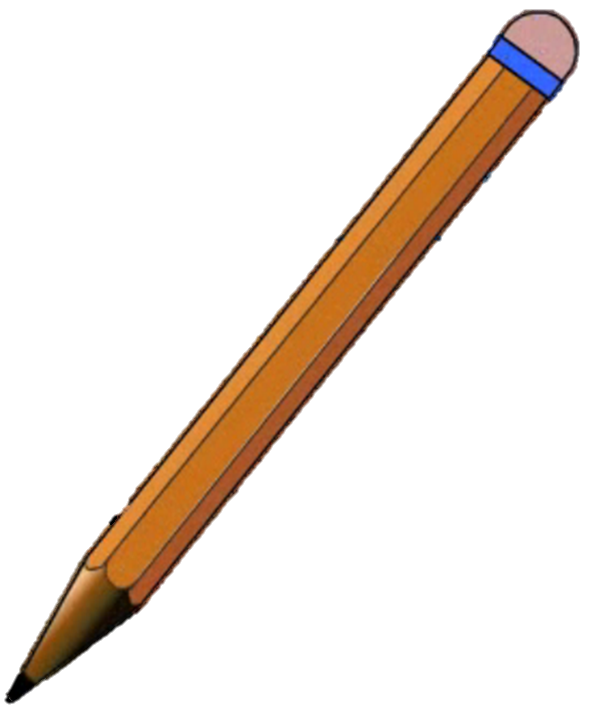 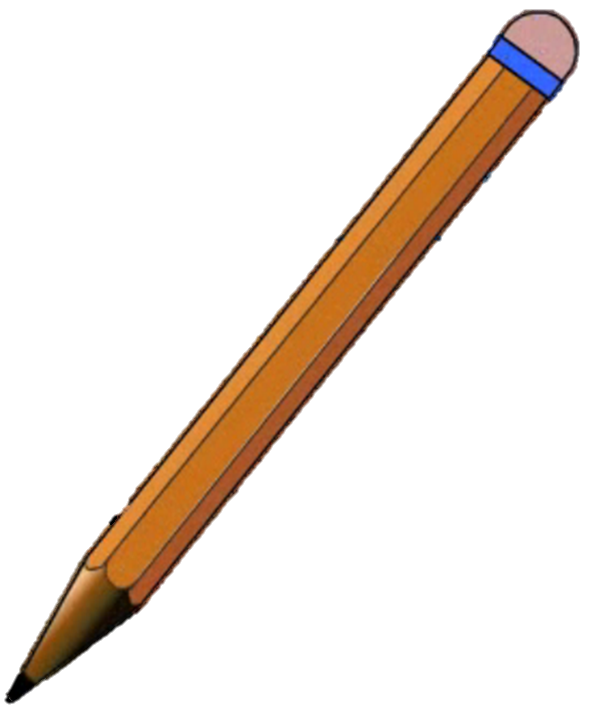 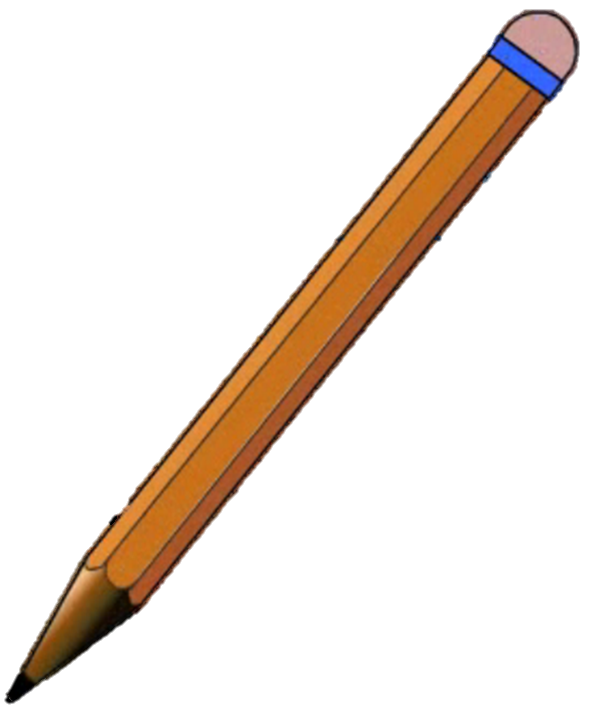 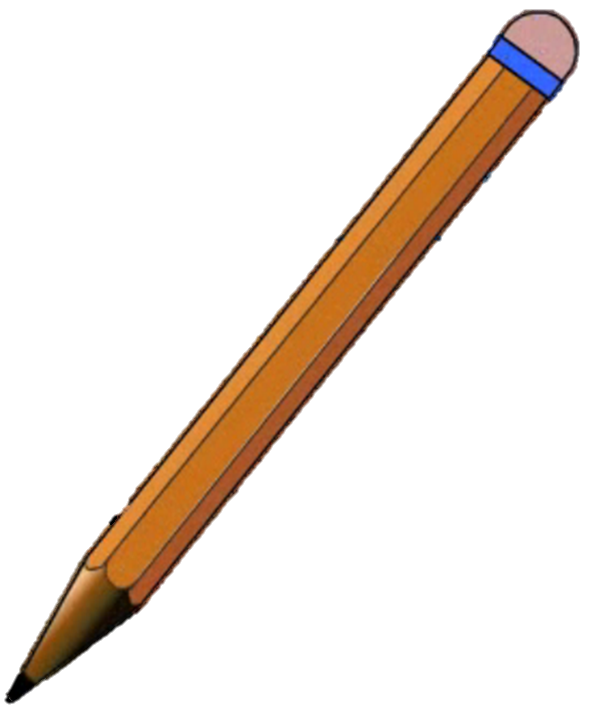 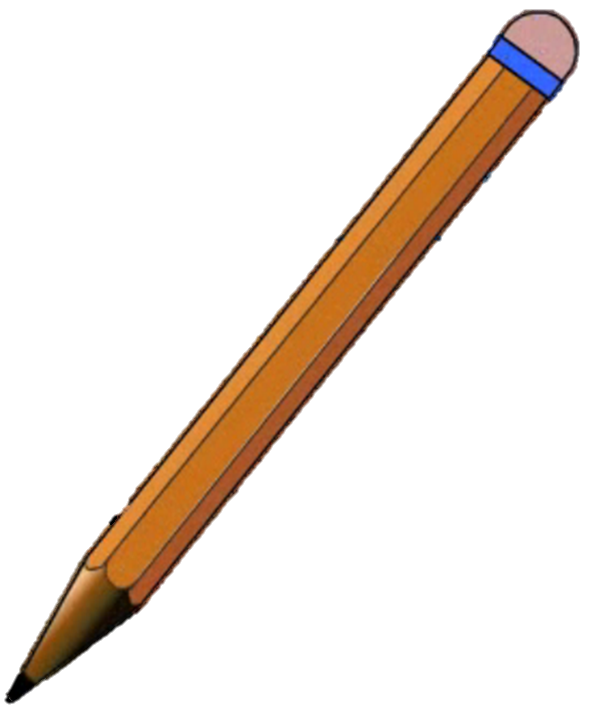 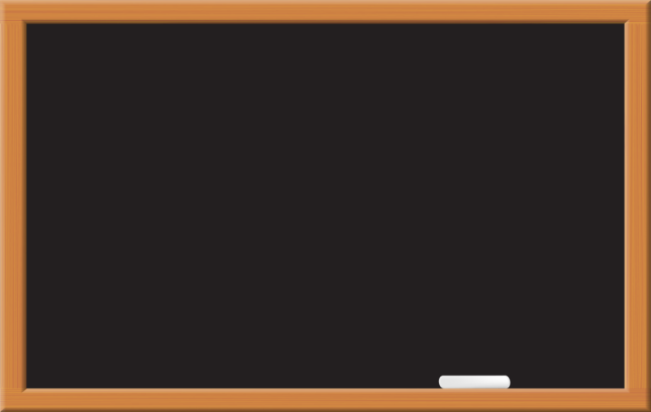 gửi
gửi
Viết vở
5
Ďi Ďi
Ŕi Ŕi
dãy wúi
dãy wúi
gửi κư
gửi κư
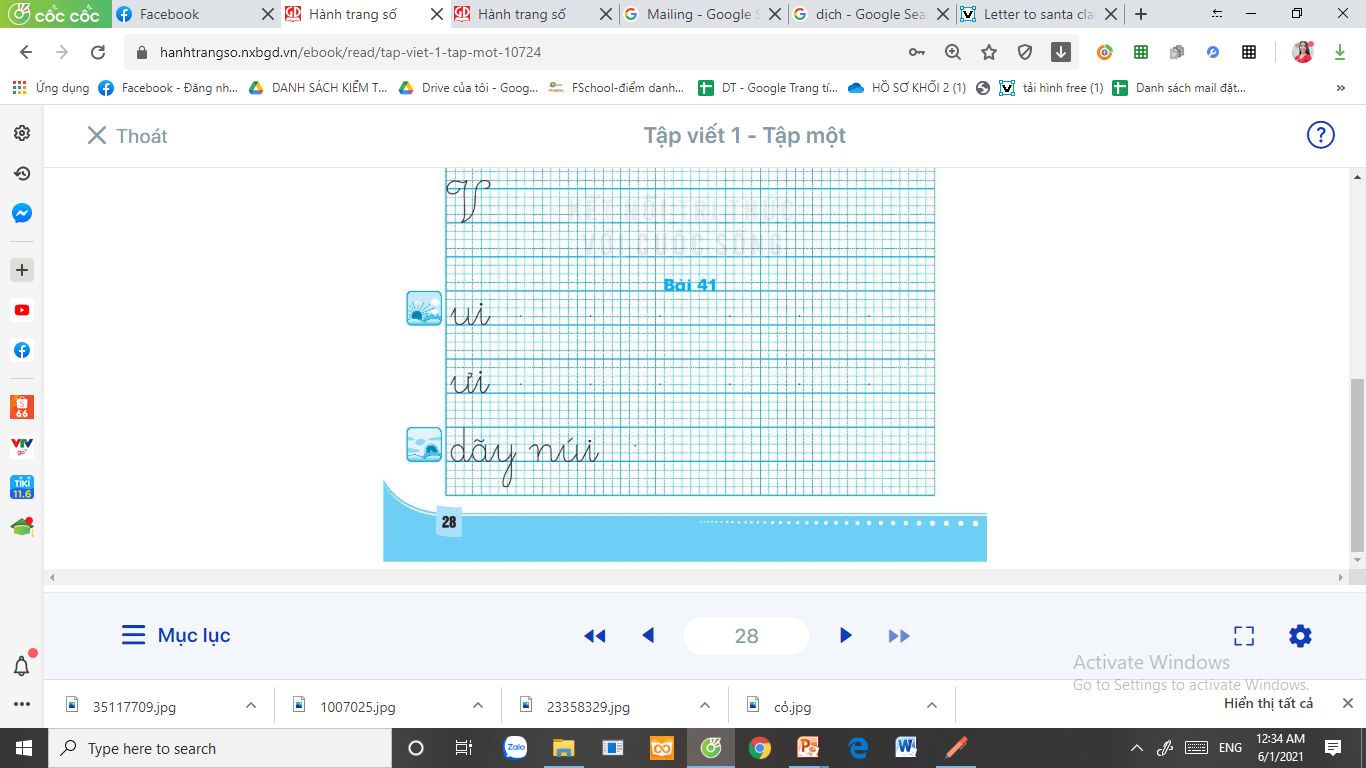 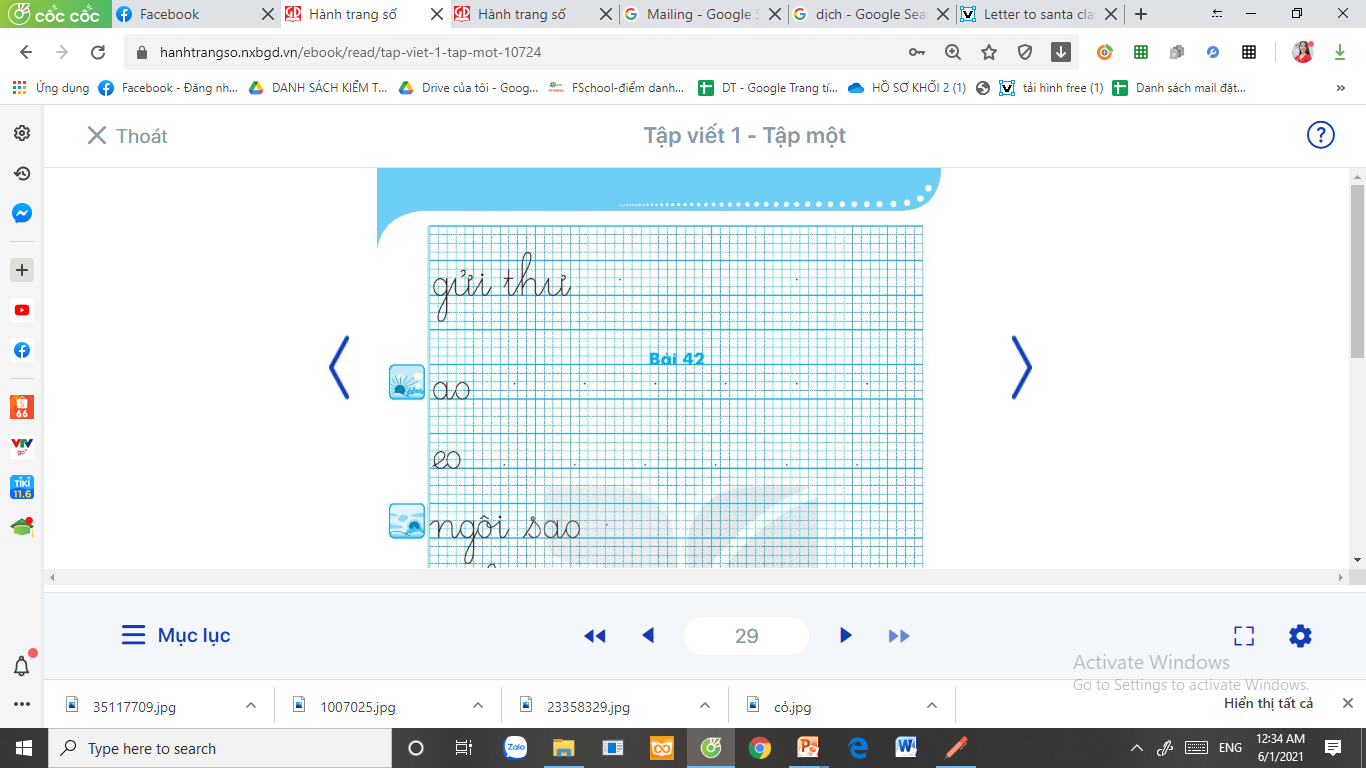 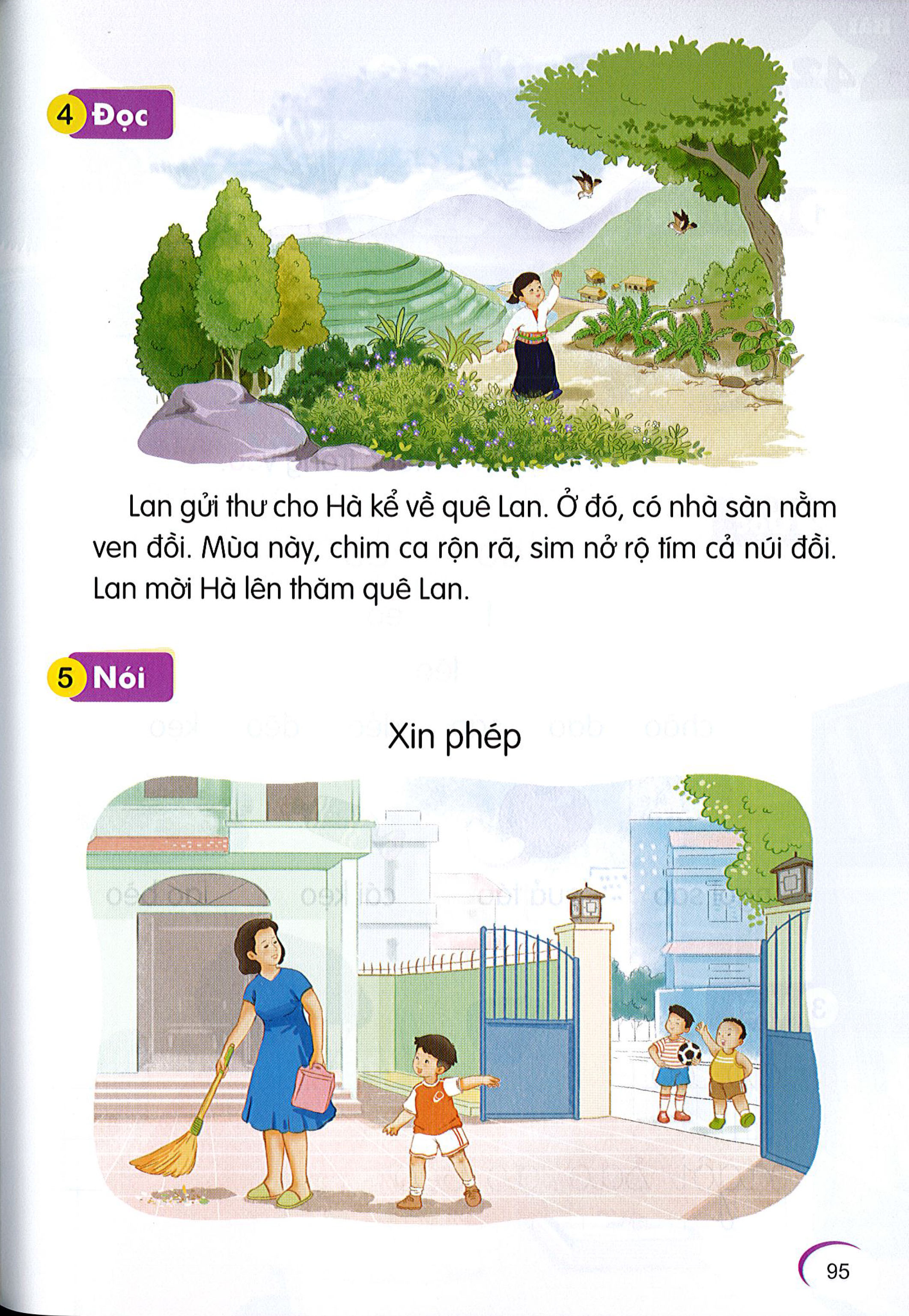 Đọc
6
1
2
Lan gửi thư cho Hà kể về quê Lan. Ở đó, có nhà sàn nằm ven đồi. Mùa này, chim ca rộn rã, sim nở rộ tím cả núi đồi. Lan mời Hà lên thăm quê Lan.
3
4
gửi
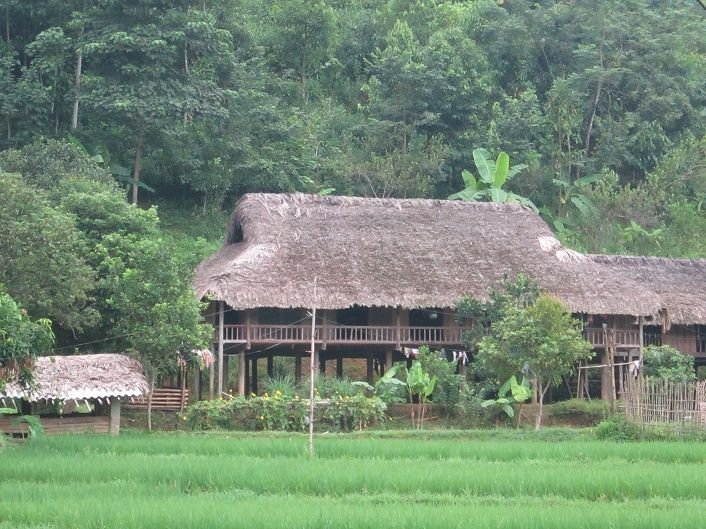 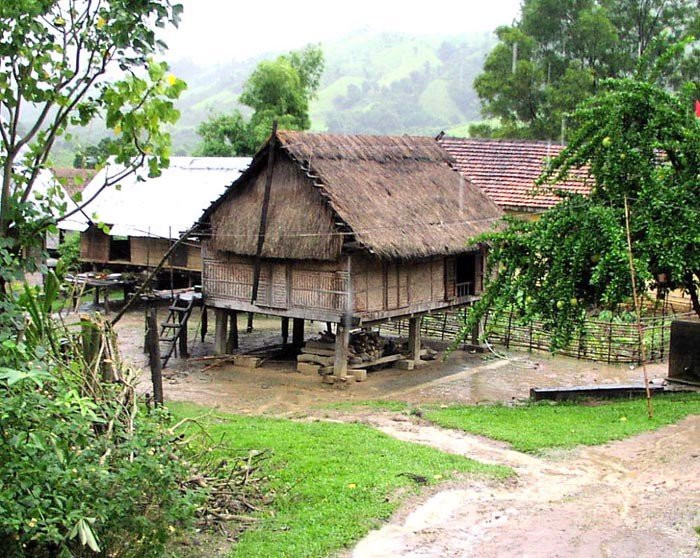 nhà sàn
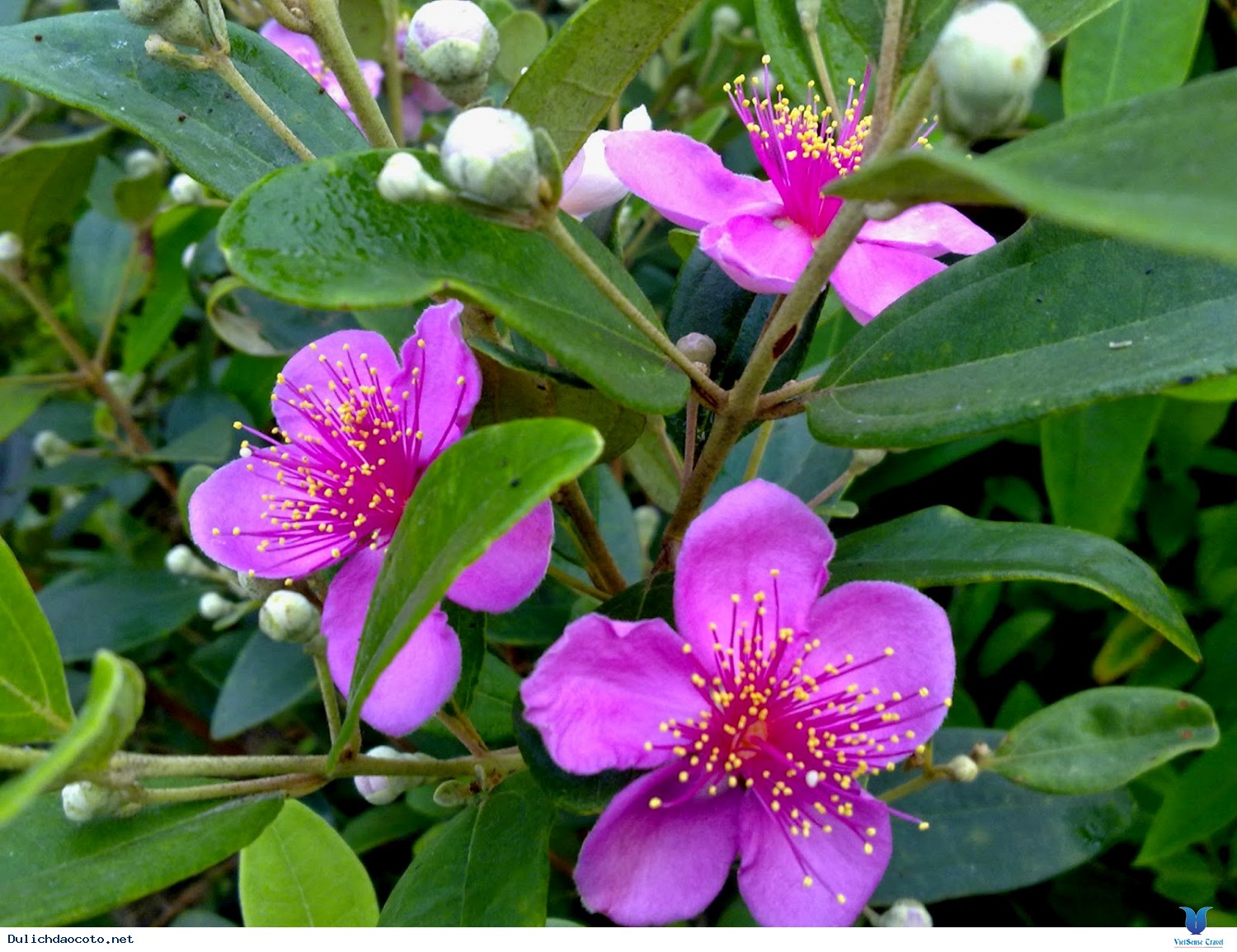 hoa sim
Lan gửi thư cho Hà kể về quê Lan. Ở đó, có nhà sàn nằm ven đồi. Mùa này, chim ca rộn rã, sim nở rộ tím cả núi đồi. Lan mời Hà lên thăm quê Lan.
Lan gửi thư cho ai?
Quê Lan có gì đặc biệt?
Lan muốn mời Hà làm gì?
A. Tham dự sinh nhật của Hà.
B. Lên thăm quê Lan.
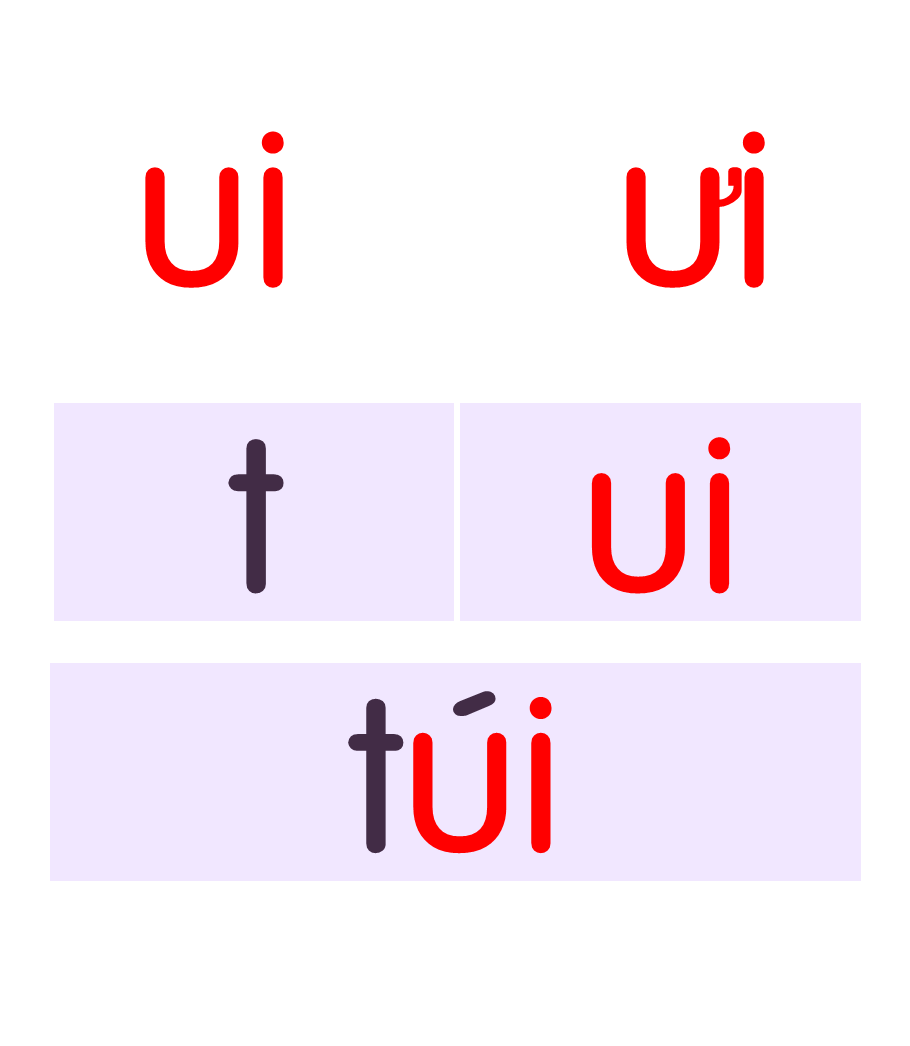 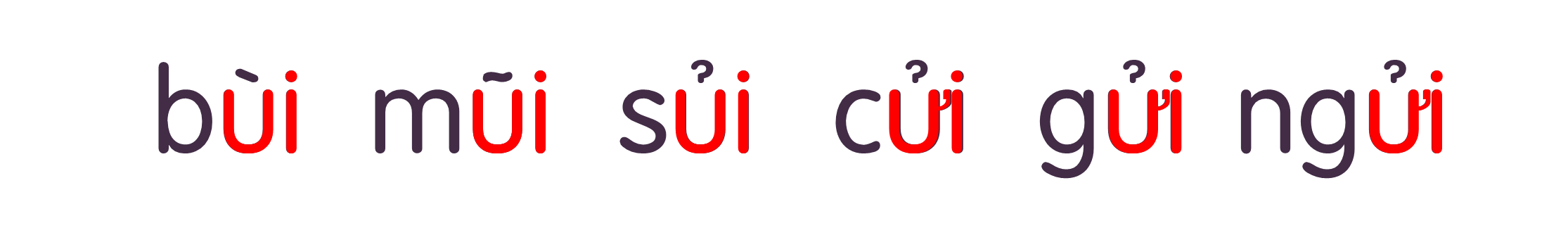 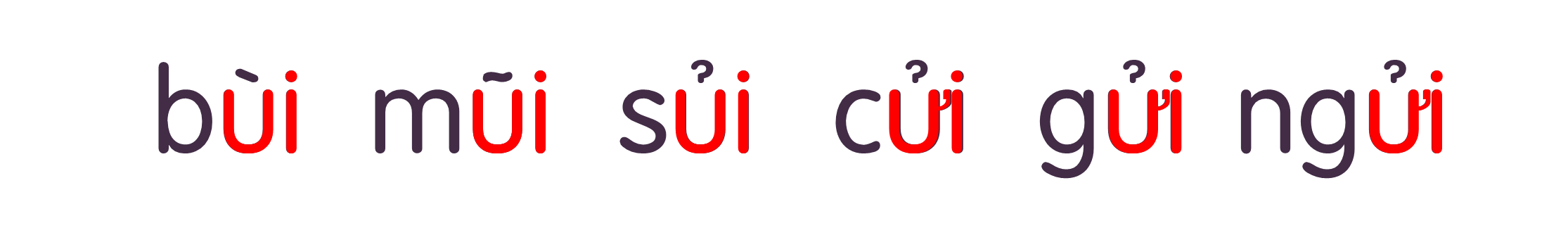 bụi cỏ
gửi thư
dãy núi
Lan gửi thư cho Hà kể về quê Lan. Ở đó, có nhà sàn nằm ven đồi. Mùa này, chim ca rộn rã, sim nở rộ tím cả núi đồi. Lan mời Hà lên thăm quê Lan.
Xin phép
Nói
7
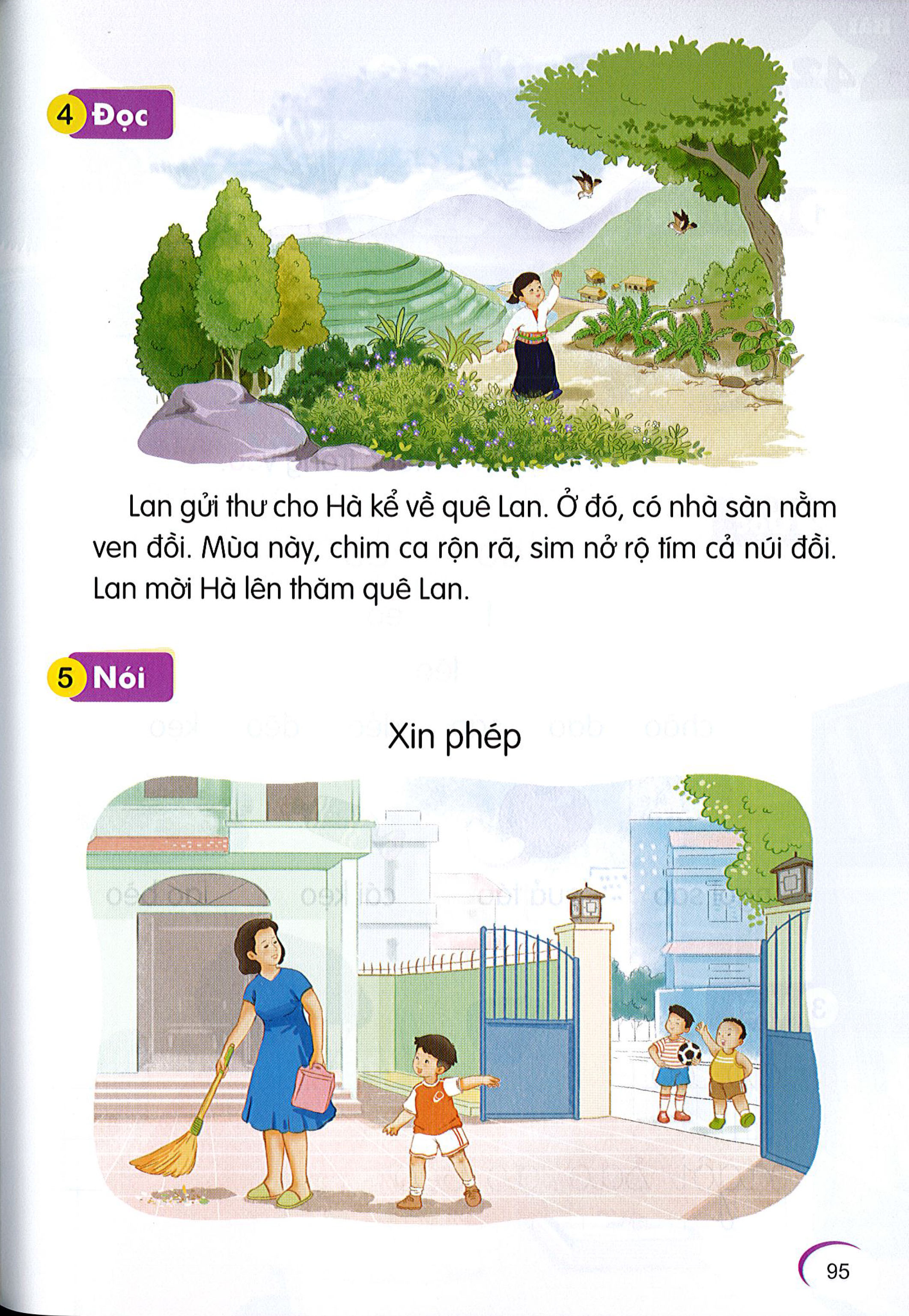 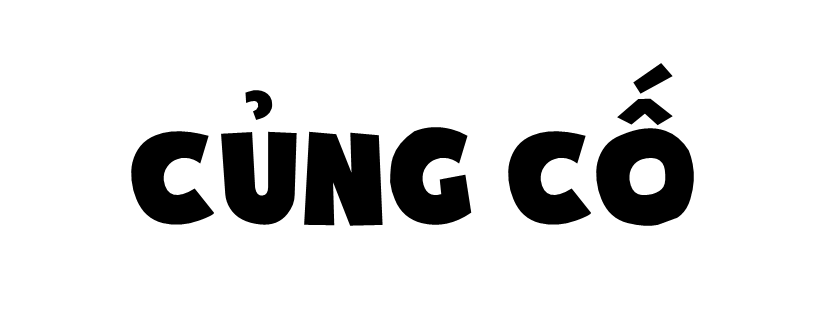 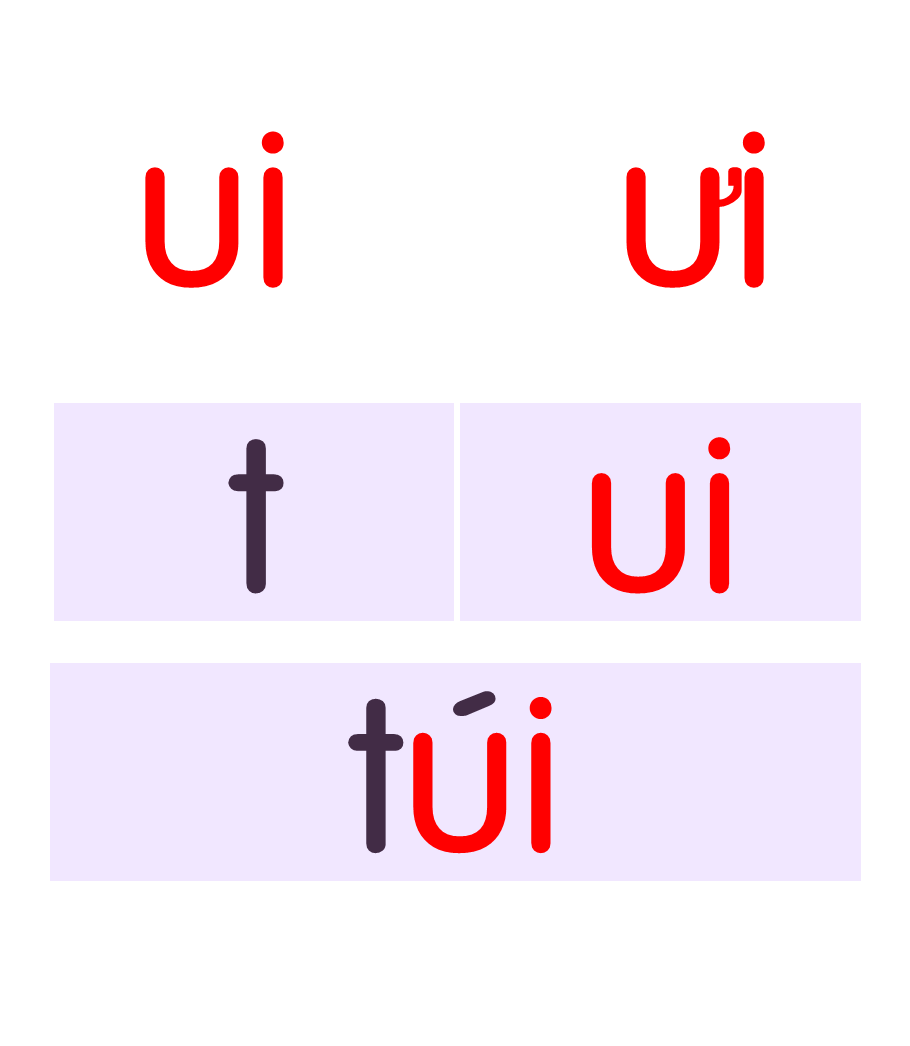 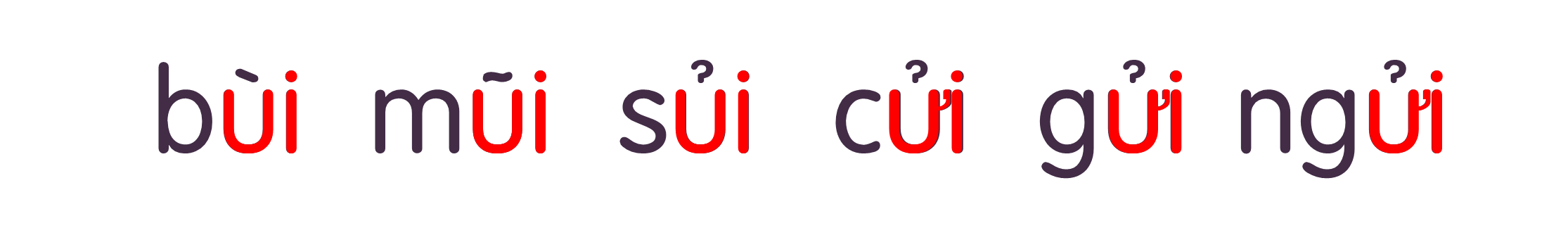 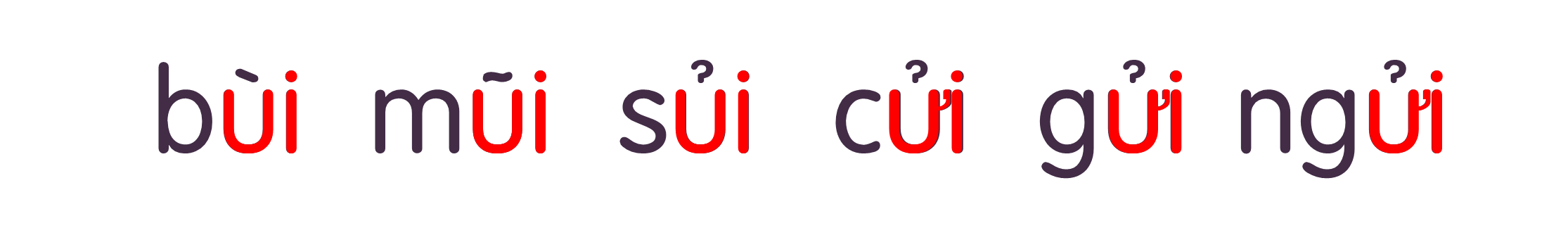 bụi cỏ
gửi thư
dãy núi
Lan gửi thư cho Hà kể về quê Lan. Ở đó, có nhà sàn nằm ven đồi. Mùa này, chim ca rộn rã, sim nở rộ tím cả núi đồi. Lan mời Hà lên thăm quê Lan.
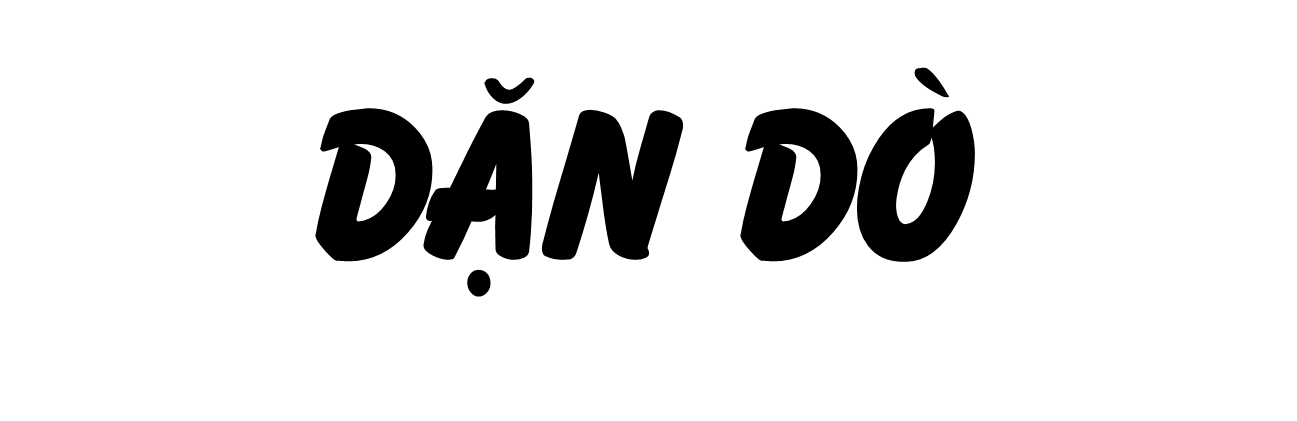